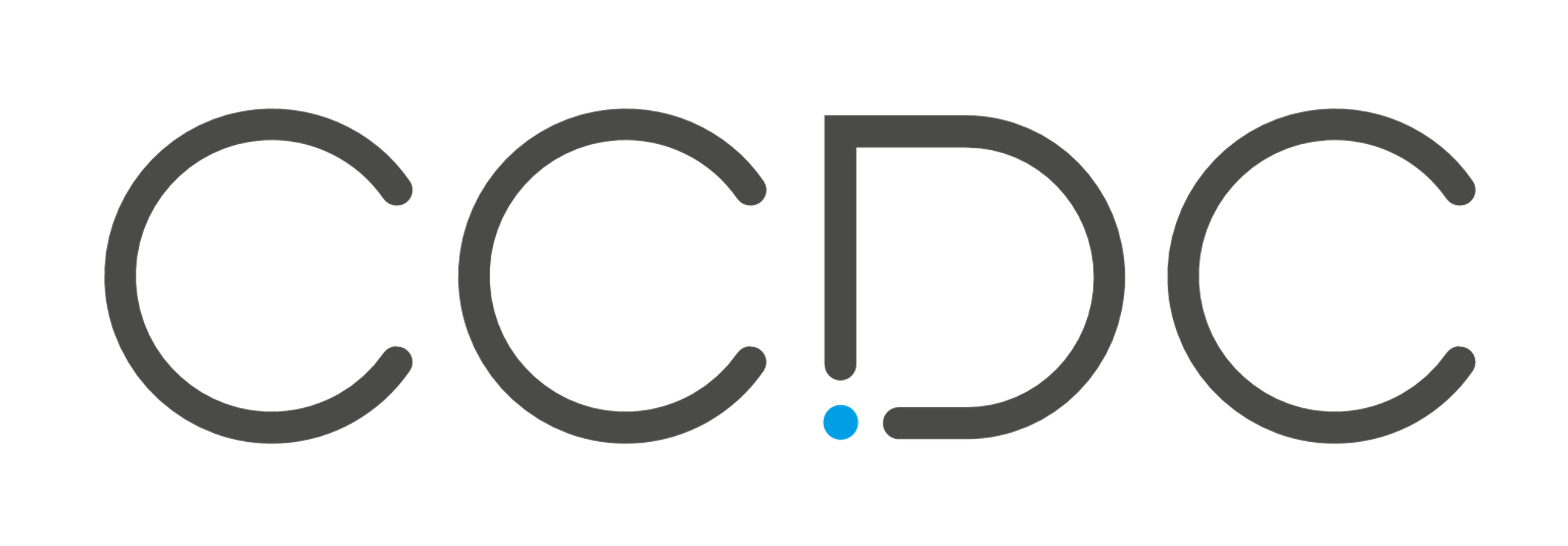 Selecting bioactive-like conformations of small molecules using atomistic neural networks
Benoit Baillif
16th June 2022
International Conference on Chemical Structures (ICCS) 2022
Outline
Introduction
Methods:
Model
Dataset
Evaluation: metrics and baselines
Results:
Ranking and selecting conformations
Application to rigid-ligand docking
Conclusion
2
Introduction
3
Context: Finding bioactive conformations
Importance in virtual screening: docking or pharmacophore searching
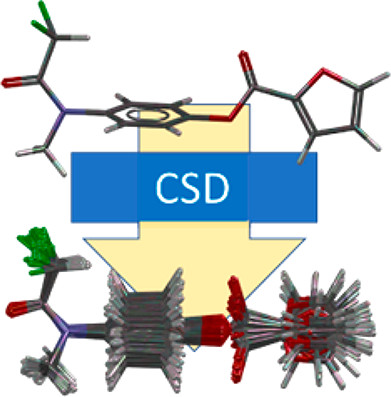 Conformer generators can generate plausible conformations:
The CCDC generator retrieves a bioactive-like conformation (ARMSD < 1 Å) for 90% of the molecules in the Platinum dataset (among 250 generated conformations)
Only 70 % are retrieved in the top 10 conformations, 40% retrieved taking the top 1
ARMSD = Atomic Root-Mean-Square Deviation
Friedrich, Nils-Ole, et al. "High-quality dataset of protein-bound ligand conformations and its application to benchmarking conformer ensemble generators." Journal of Chemical Information and Modeling 57.3 (2017): 529-539.
Cole, Jason C., et al. "Knowledge-based conformer generation using the Cambridge structural database." Journal of Chemical Information and Modeling 58.3 (2018): 615-629.
4
Aim: Identify bioactive-like conformations of small molecules
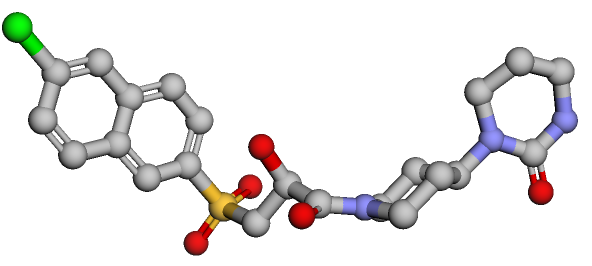 ARMSD = 1.27
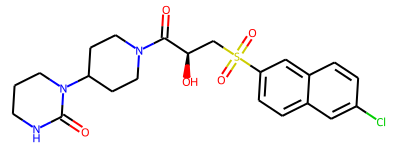 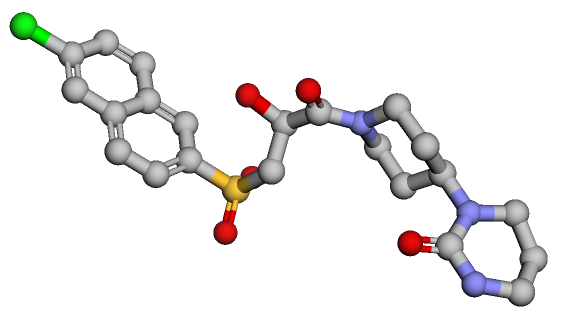 Generator
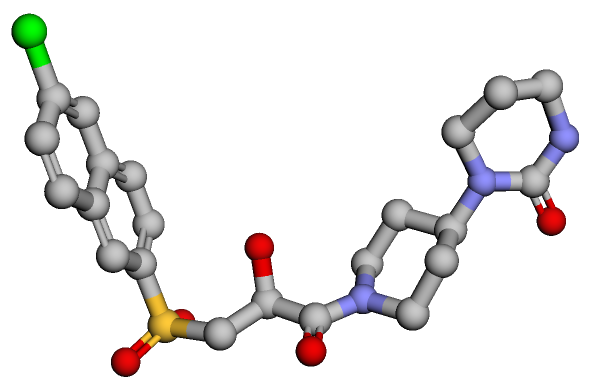 ARMSD = 3.05
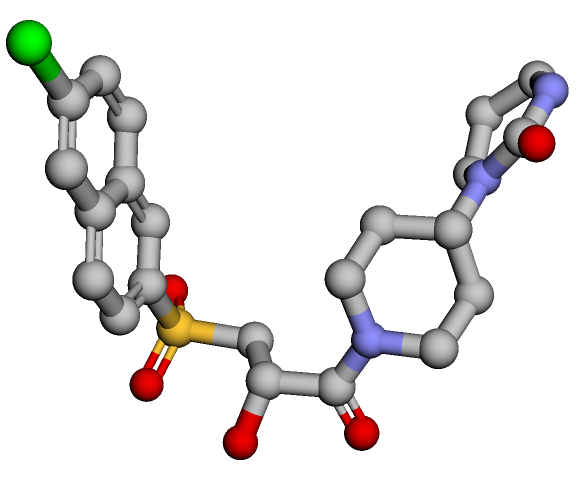 Bioactive conformation
Model
ARMSD = 0.67
ARMSD = Atomic Root-Mean-Square Deviation
5
Methods
6
SchNet atomistic neural network
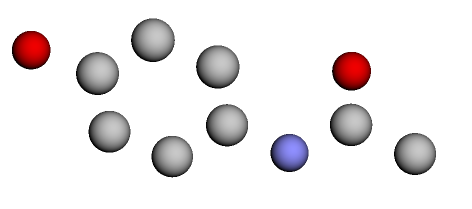 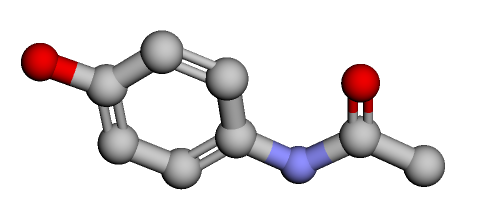 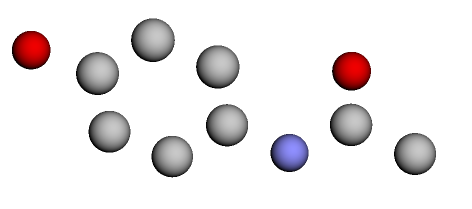 Neighborhood convolution
= interaction block
Interatomic distance embeddings
Atomic positions
Raw embedding
Single value output for conformation
Processed atom embeddings (single value)
Interaction blocks
Raw atom embeddings
Atomic numbers
Sum
Schütt, K. T.; Sauceda, H. E.; Kindermans, P.-J.; Tkatchenko, A.; Müller, K.-R. SchNet – A Deep Learning Architecture for Molecules and Materials. J. Chem. Phys. 2018, 148 (24), 241722. https://doi.org/10.1063/1.5019779.
7
The BioSchNet model is trained to predict the ARMSD
Sum
Predicted ARMSD to bioactive
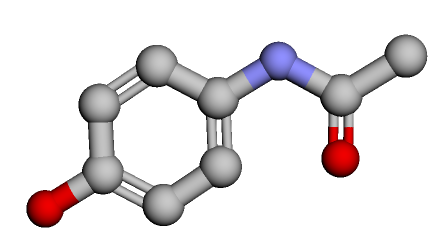 Atom contributions
SchNet
LeakyReLU
Loss function:
Root-Mean-Square Error (RMSE)
Input conformation
BioSchNet
Real ARMSD to bioactive
8
Bioactive conformations were extracted from PDBbind
PDBbind v2020
General + Refined
14,385 ligands
17,324 complexes
PDBbind + generated conformations
952,880 conformations
including 15,296 bioactive
PDBbind dataset
12,592 ligands
15,296 complexes
RDKit parsed
Generate up to 100 conformers with the CCDC generator
Remove molecules with more than 50 heavy atoms​
Compute ARMSD for each conformation
Liu, Z. et al. PDB-wide collection of binding data: current status of the PDBbind database. Bioinformatics 31, 405–412 (2015).
9
Three different splitting strategies were tested
Train
(80%)
Validation
(10%)
Test
(10%)
PDBbind + conformers
Shuffle order 5 times (bootstrapping)
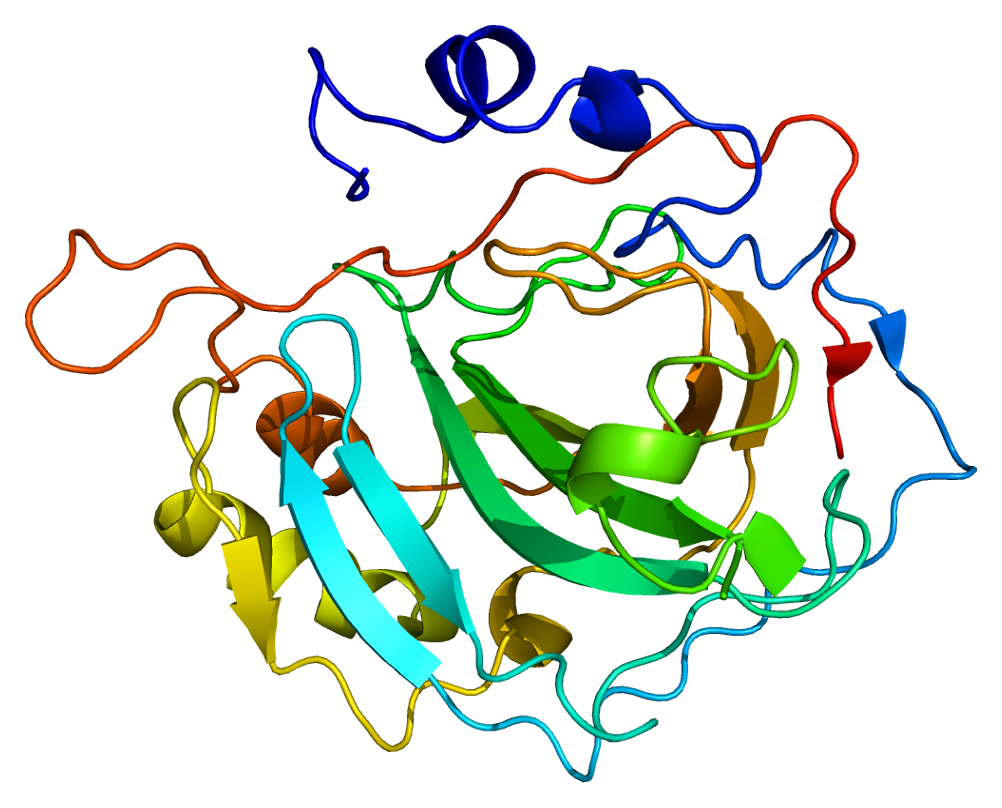 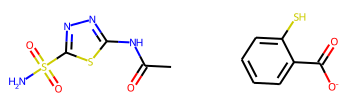 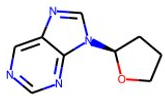 Scaffold split
Protein split
Random split
Cluster ligands by Bemis-Murcko scaffold
Train and test molecules will have different scaffolds
Cluster proteins by Needleman-Wunsch sequence identity (intra-cluster similarity > 80%)
Train and test molecules bind different proteins
Random shuffling of the unique ligands
Train and test sets will have different molecules
10
Short-listing input conformations for rigid-ligand docking
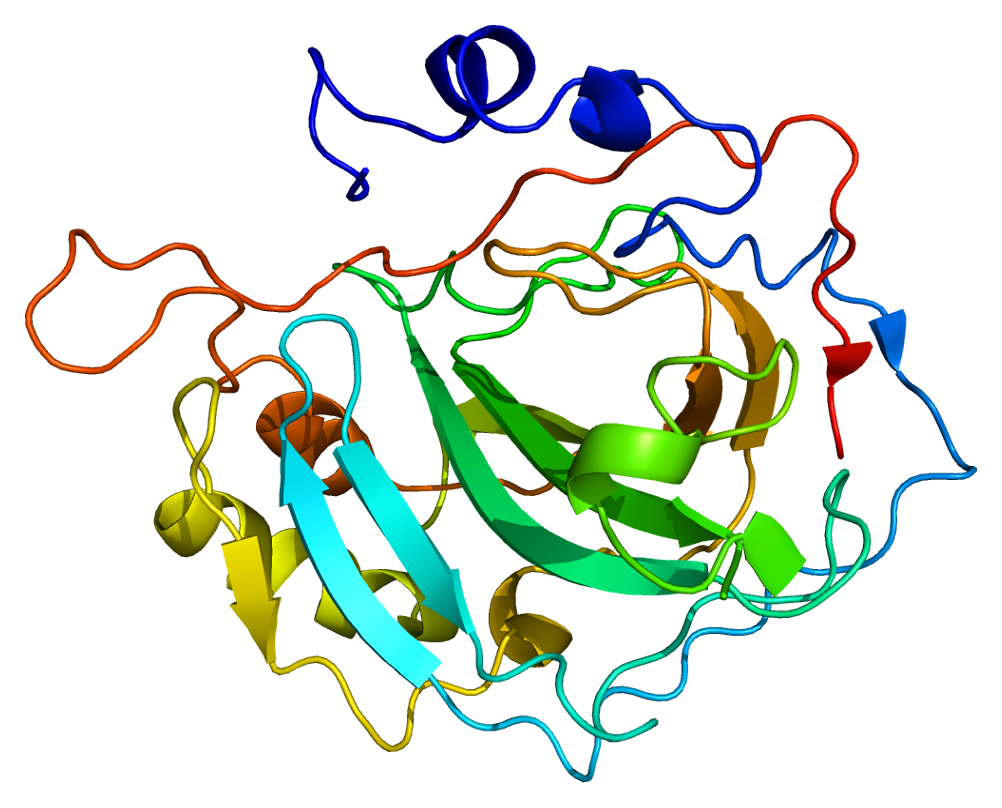 CCDC Gold with PLP scoring function: 
10 poses per conformations (keep best)
No torsional search
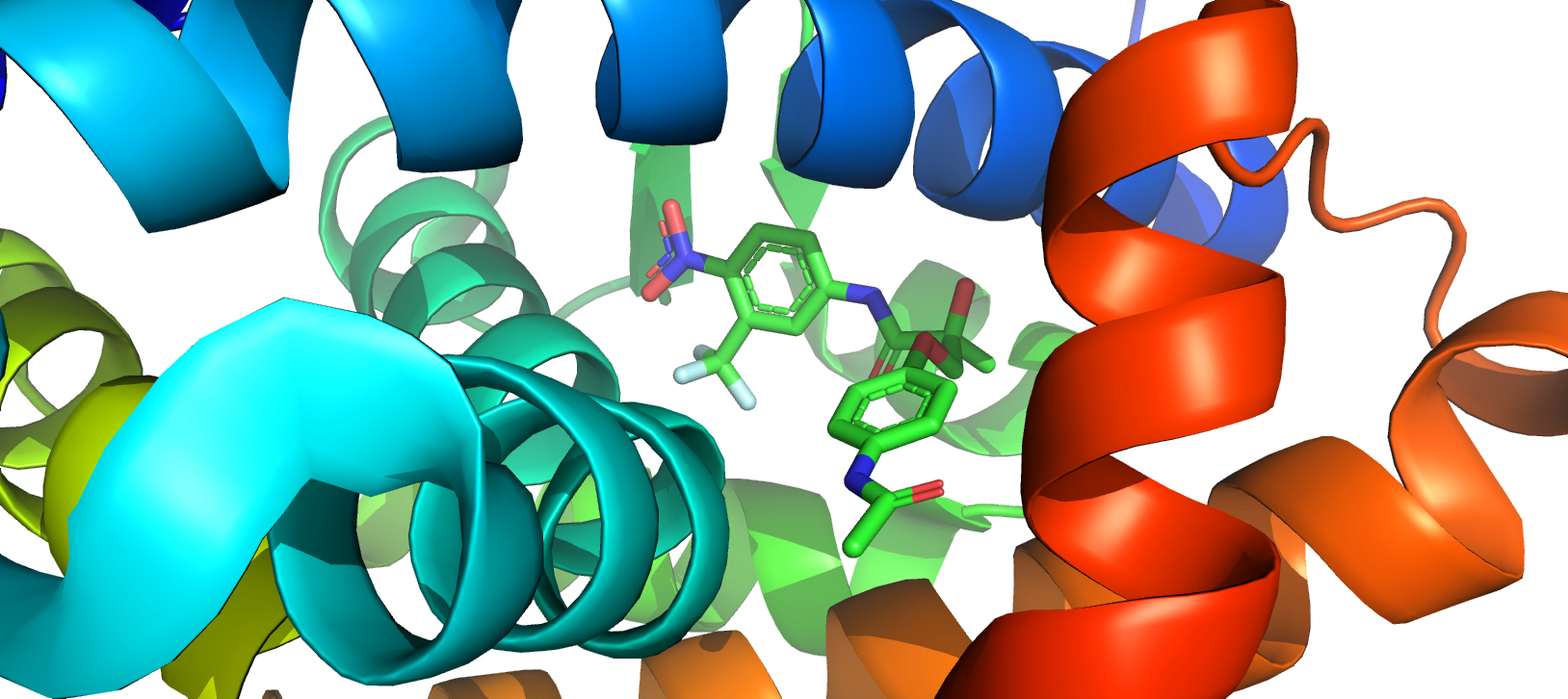 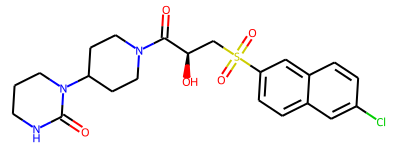 +
Generate conformations
2.2
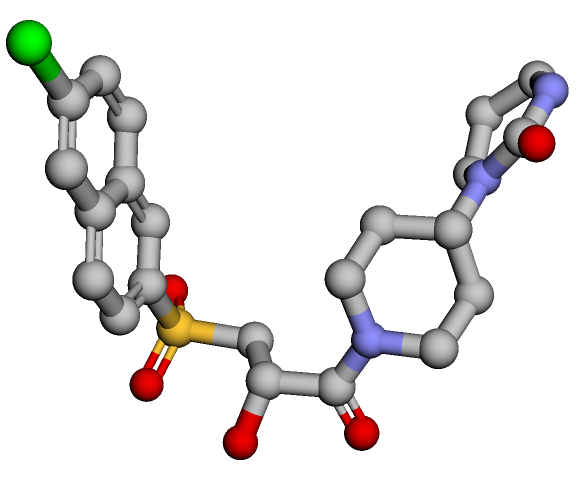 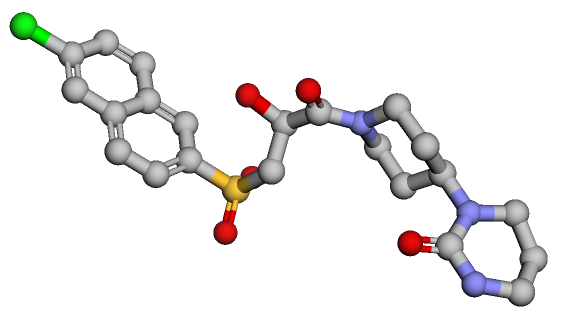 Rank by ARMSD
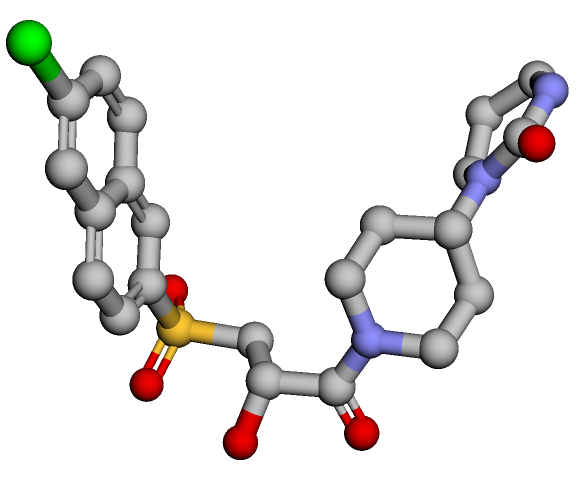 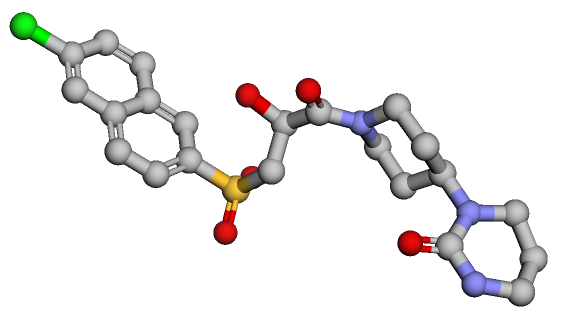 Predict ARMSD
Select fraction f
0.5
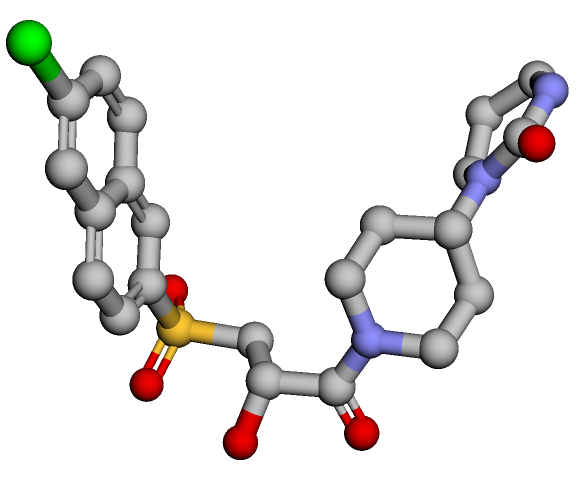 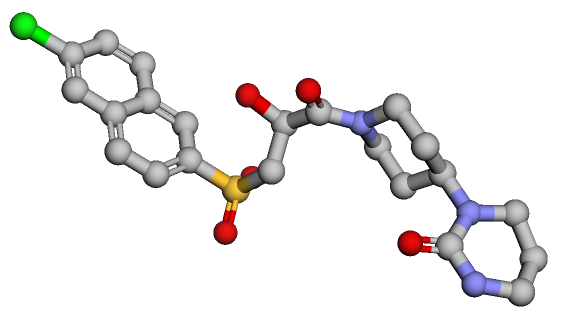 0.5
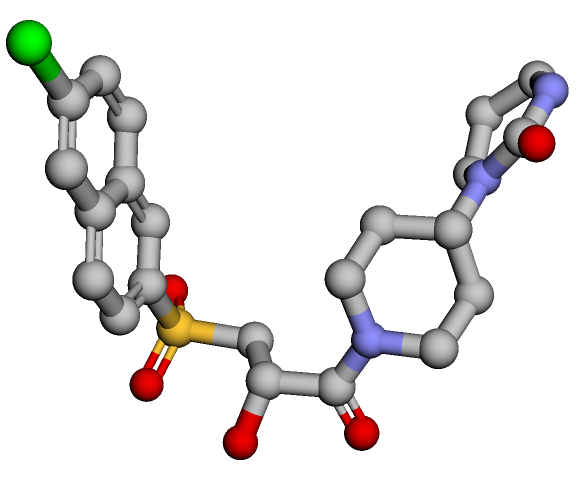 ...
0.5
f ∈ [0;1]
2.2
...
...
...
11
Evaluation metrics for the ARMSD regression and conformation ranking
Mean Root-Mean-Square Error (RMSE)
R2
Enrichment factor (EF) of bioactive-like conformations at different fractions
f = 0.10
Bioactive-like ?
2.2
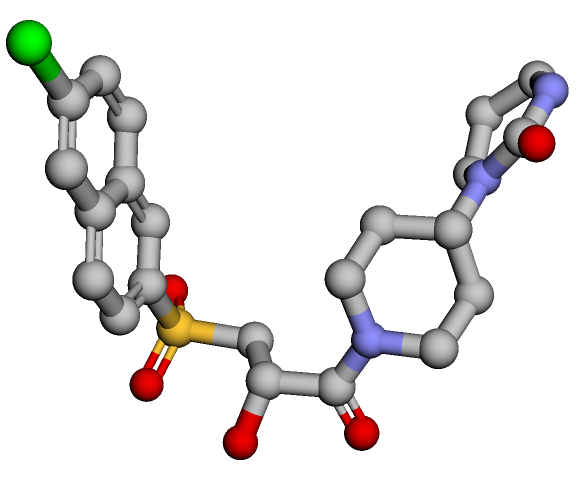 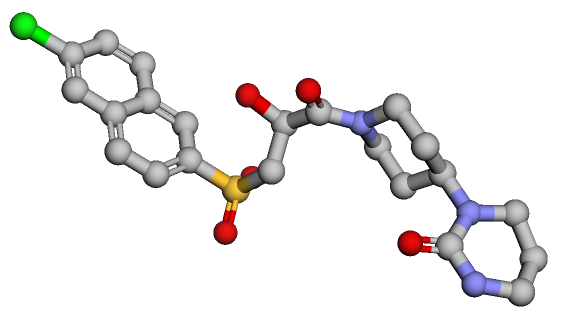 Rank by ARMSD
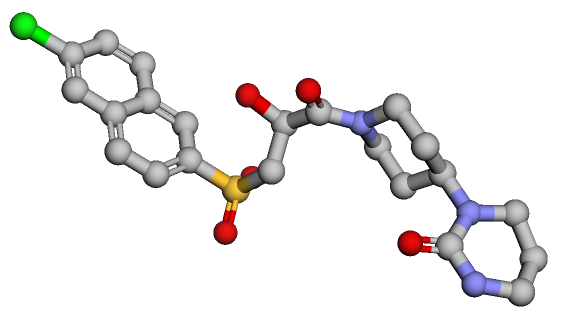 Predict ARMSD
0.5
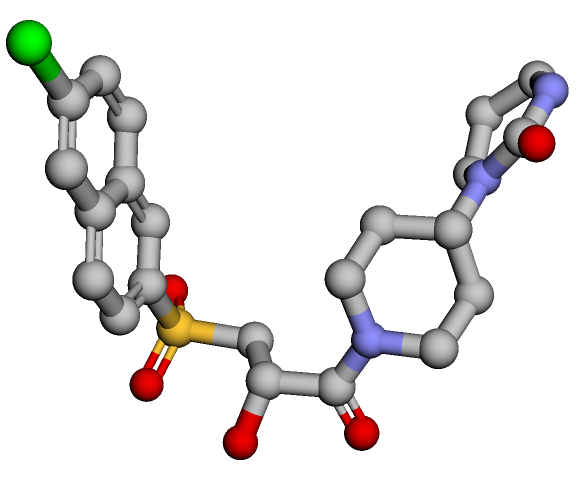 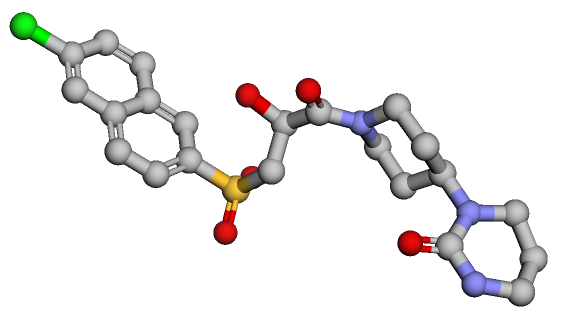 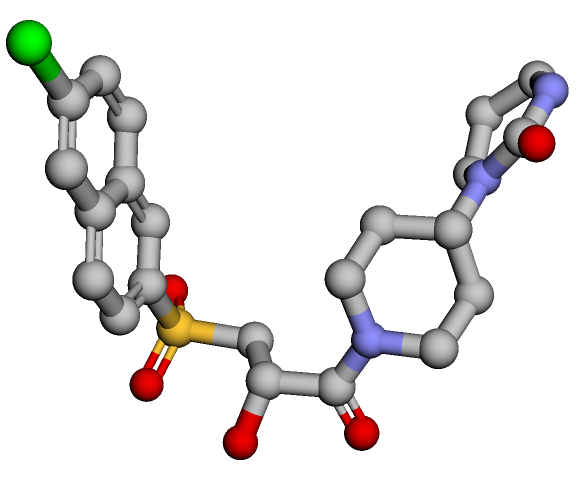 0.5
2.2
...
...
...
12
Evaluating the rigid-ligand docking with short-listing in virtual screening
DUD-E virtual screening : retrieve active compounds among decoys
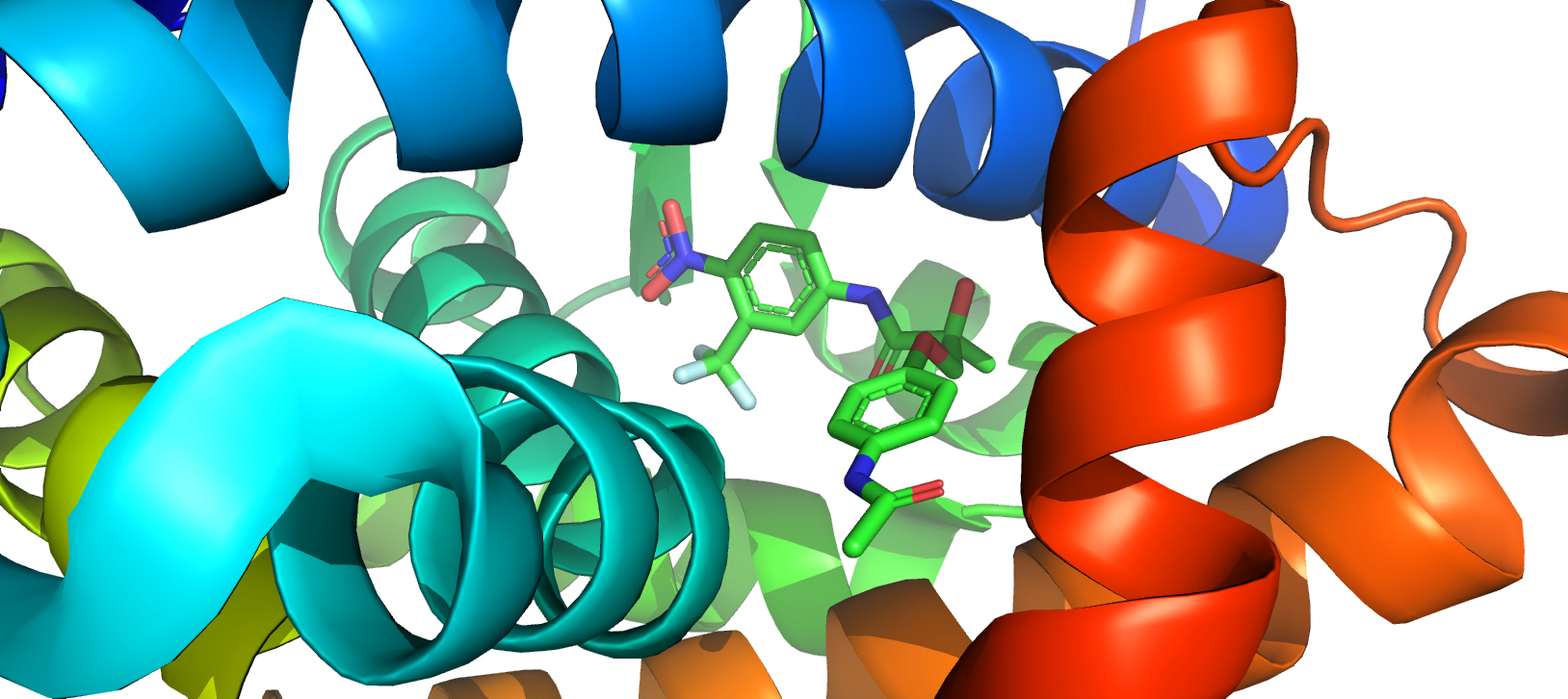 Dock
Rank molecules by PLP score of best pose
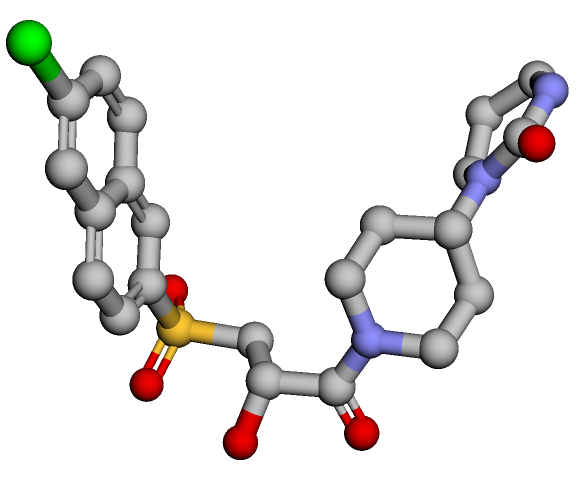 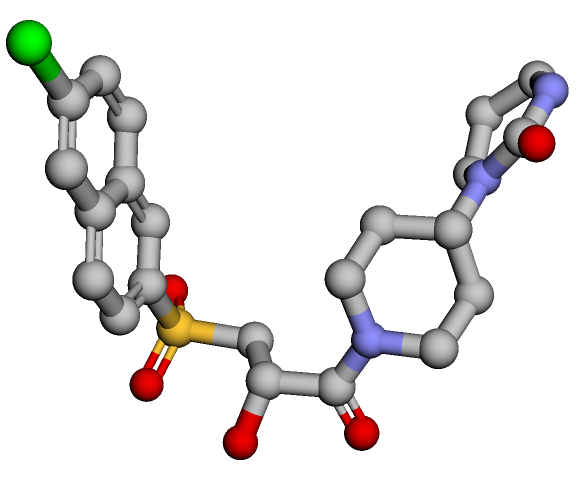 Select fraction f
...
0.5
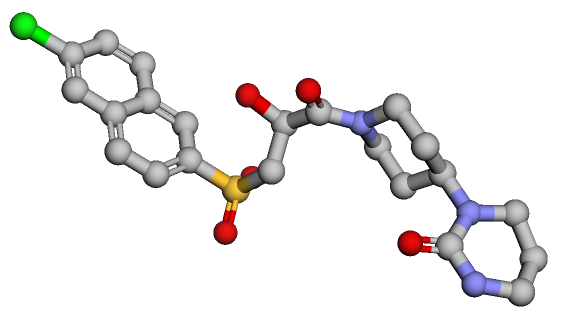 0.5
...
Assess enrichment of actives using the BEDROC (∈ [0;1], close to EF8%)
f ∈ [0;1]
2.2
...
13
Performance baselines
ARMSD prediction baseline: Molsize model:
Predicting a molecule average ARMSD using only 2D descriptors
Conformation ranking baselines:
Random shuffling of conformations
Ascending UFF energy
CCDC conformer generator order
Molsize
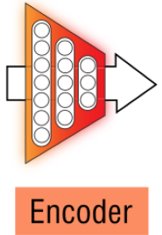 Predicted ARMSD to bioactive
#HeavyAtoms
#RotBonds
14
Results
15
The different splits have variable ARMSD prediction performances
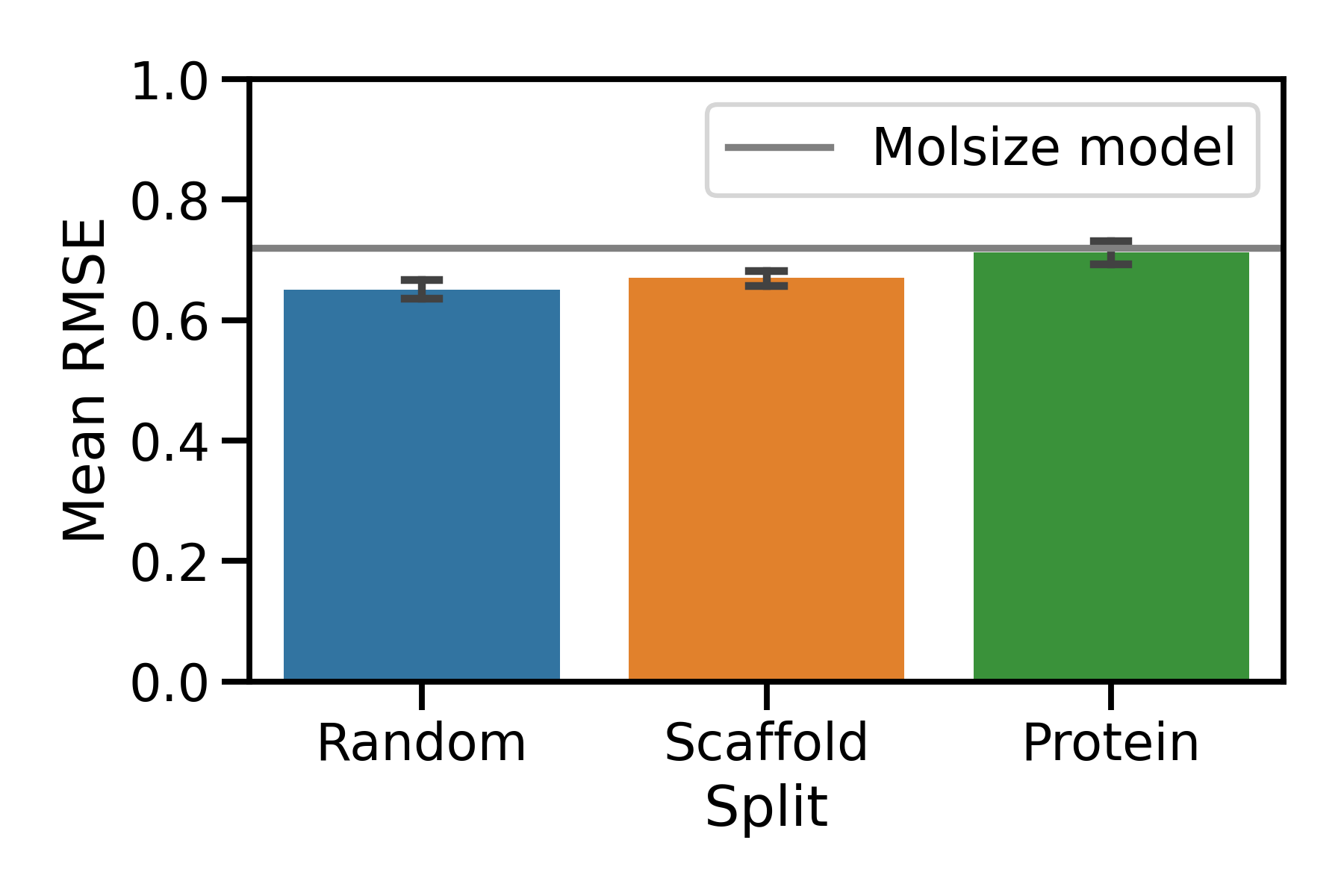 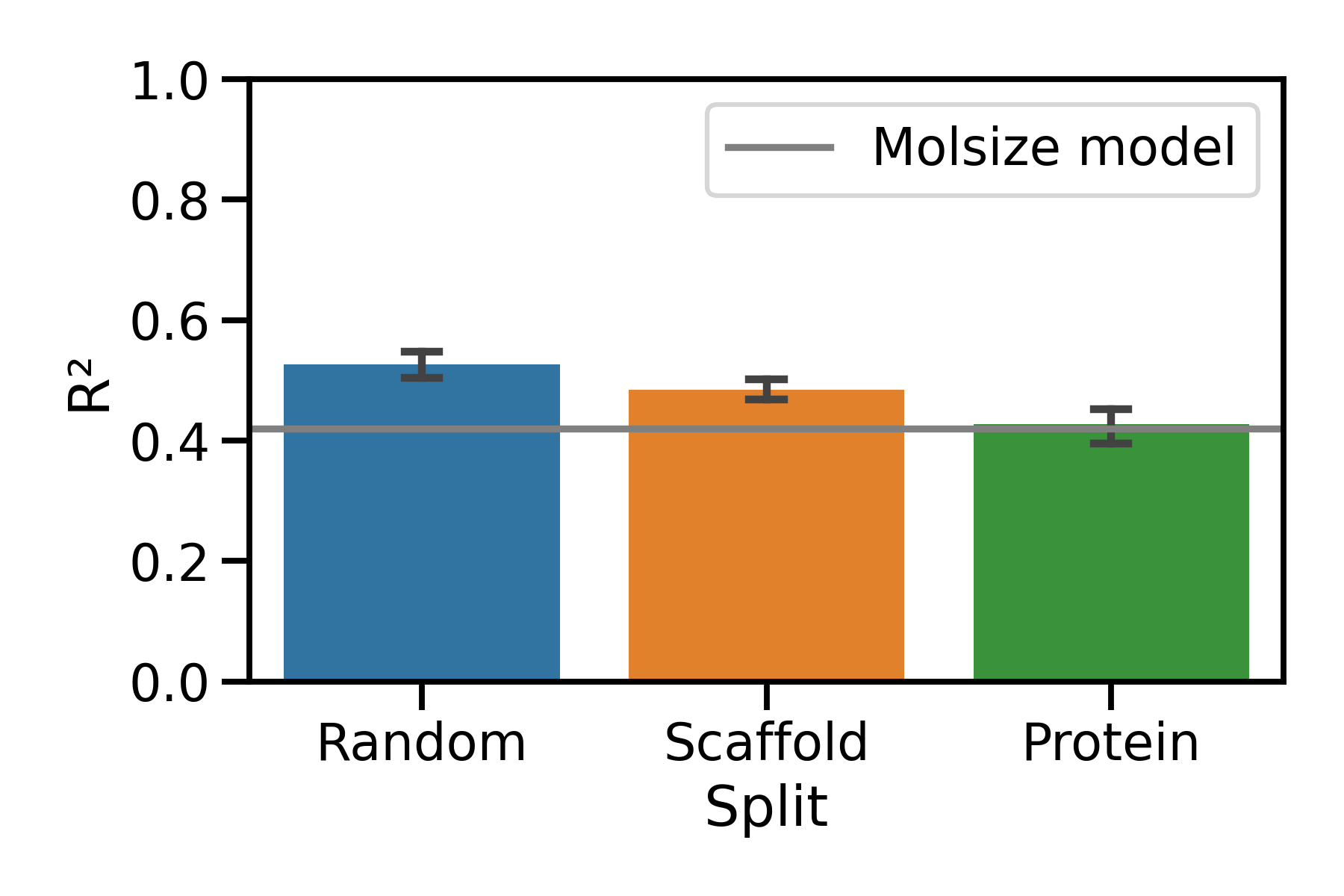 16
BioSchNet ranking retrieves bioactive-like conformations in early ranks
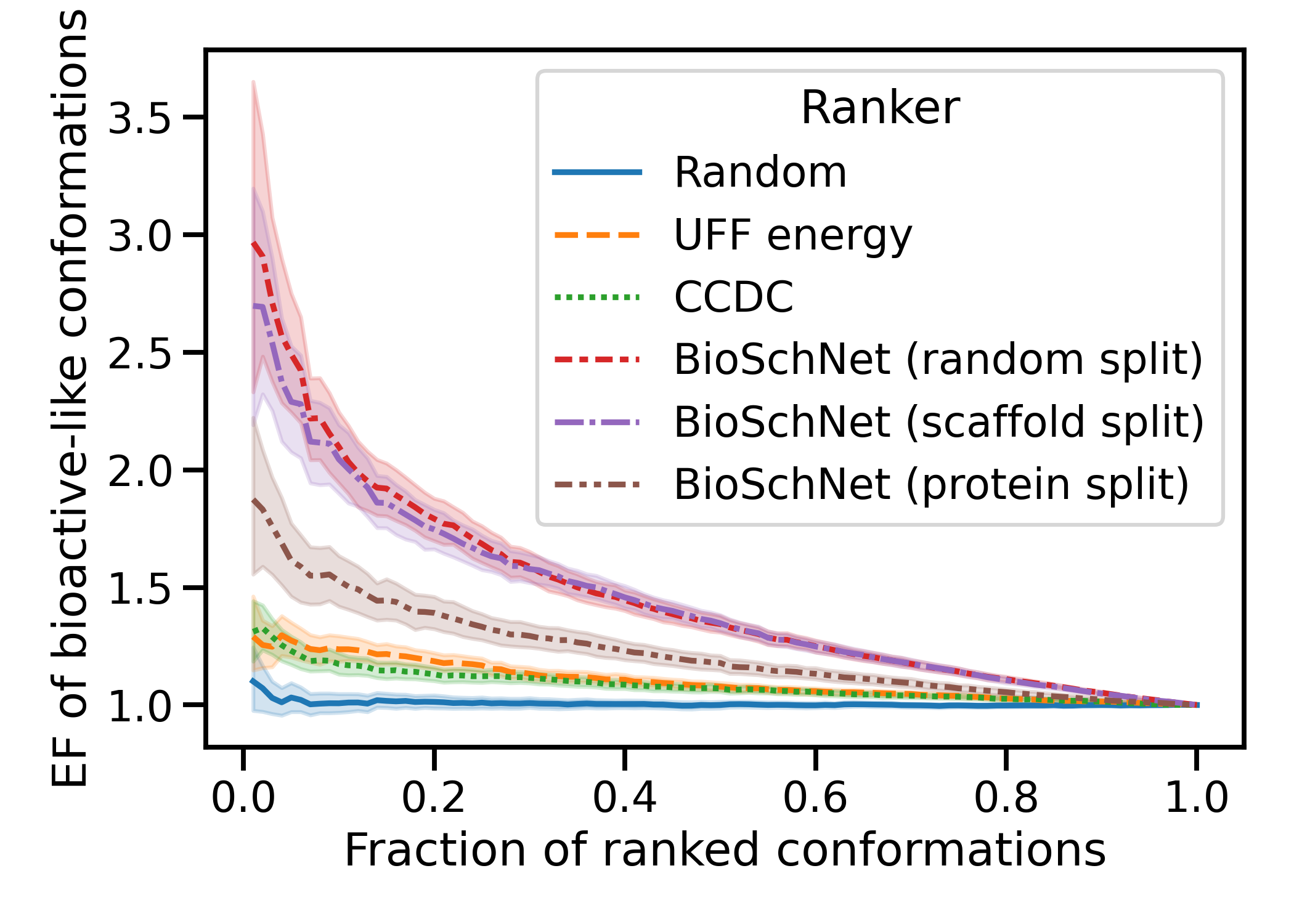 17
Ranking performance is correlated with molecule similarity to training set
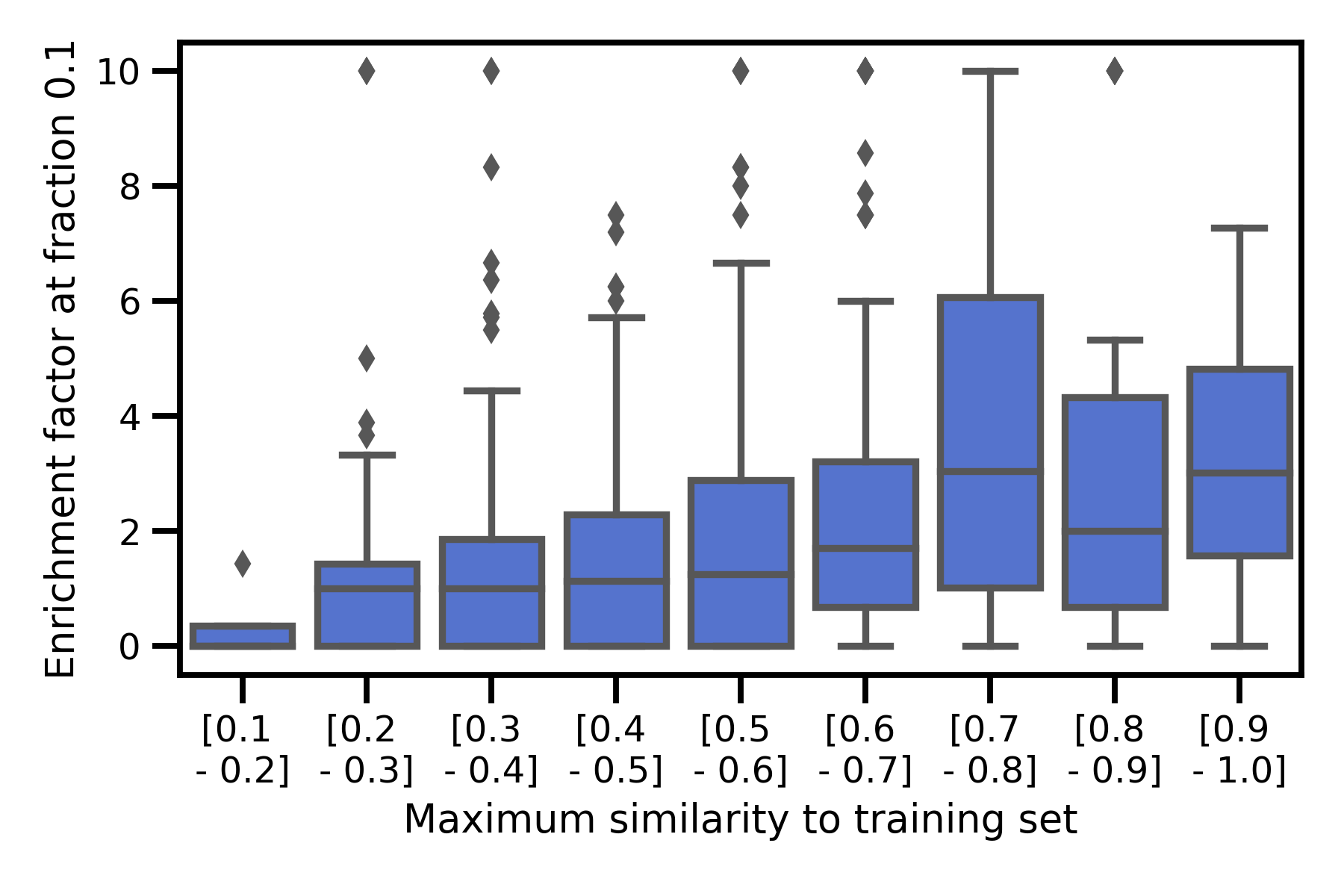 18
BioSchNet can accelerate virtual screening on targets seen in training
nos1 (not in PDBBind)
jak2 (in PDBBind)
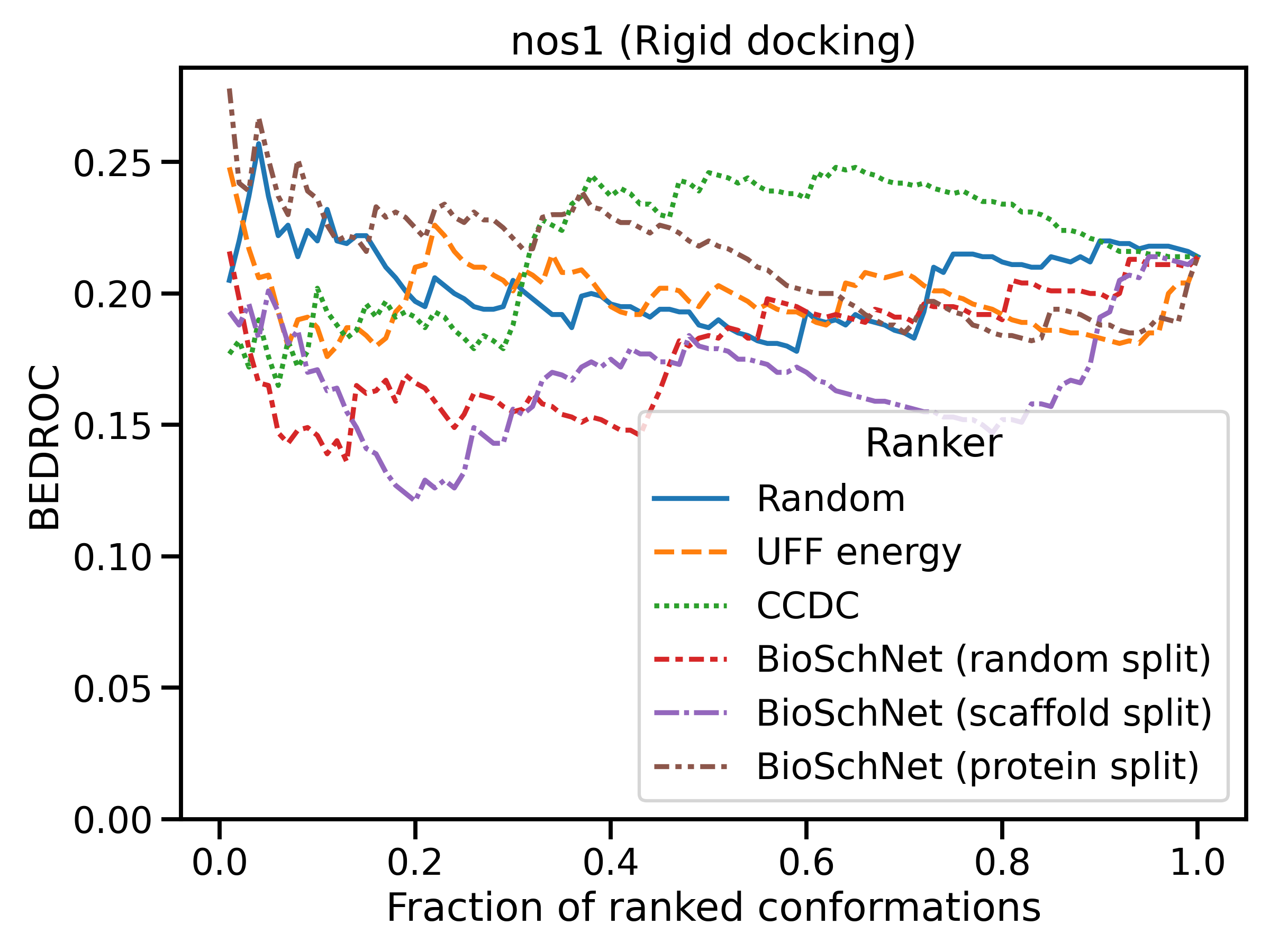 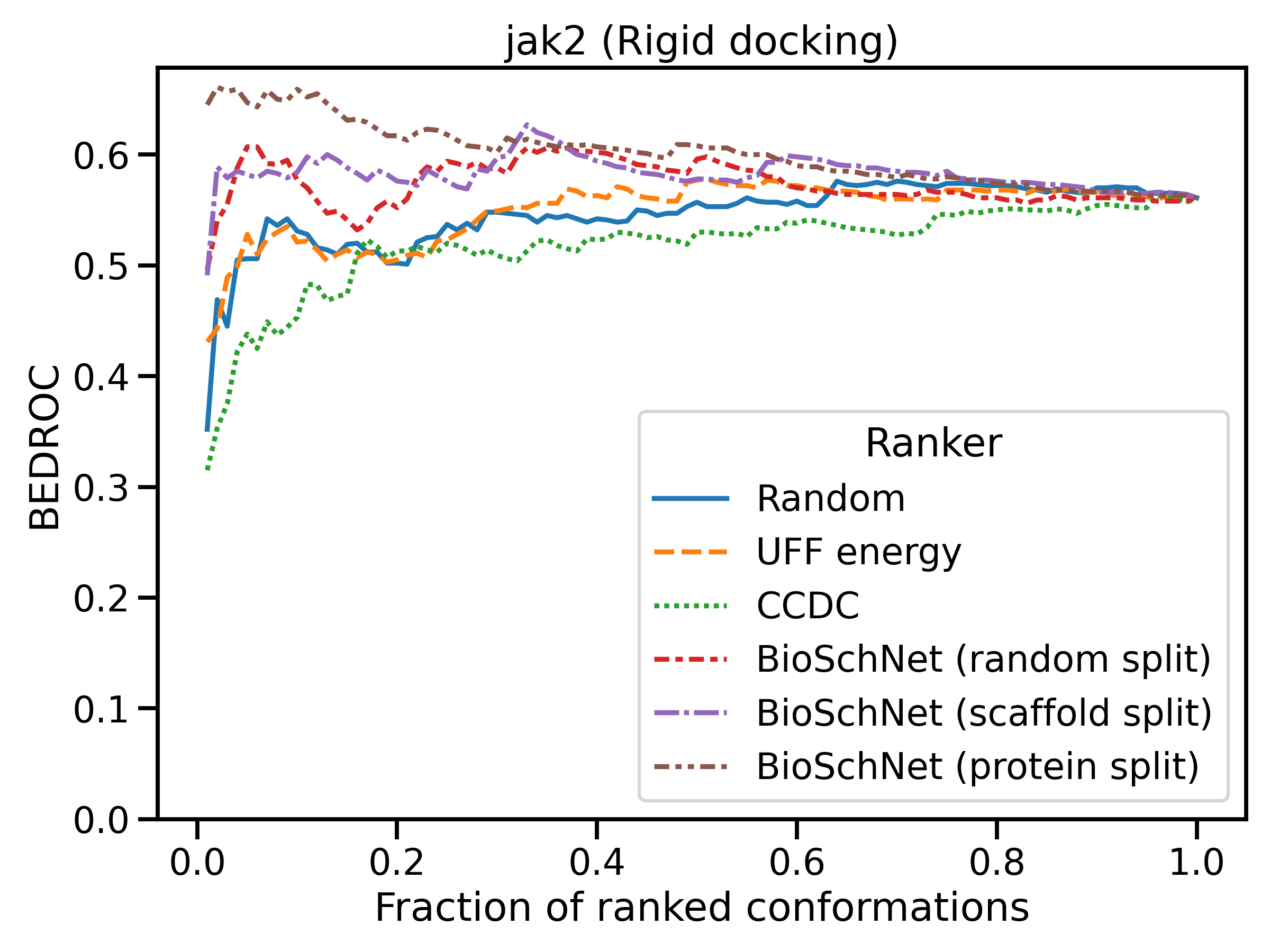 19
Conclusion
20
BioSchNet can help accelerate bioactive conformation identification
Training the BioSchNet model on PDBbind target-bound ligand conformations and generated conformations allowed us to :
Predict for input conformations their ARMSD to their closest known bioactive conformation
Rank generated conformations with an early enrichment of bioactive-like conformations
Short-list input conformations for virtual screening using rigid-ligand docking

Main limitation: BioSchNet has limited applicability for molecules dissimilar from training or binding proteins whose ligands were not in the training set
21
Acknowledgements
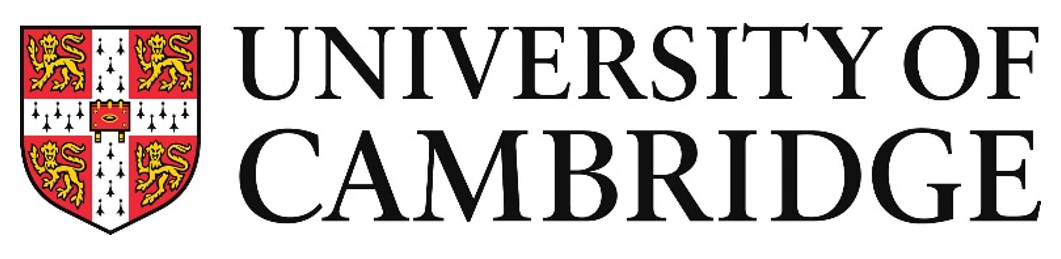 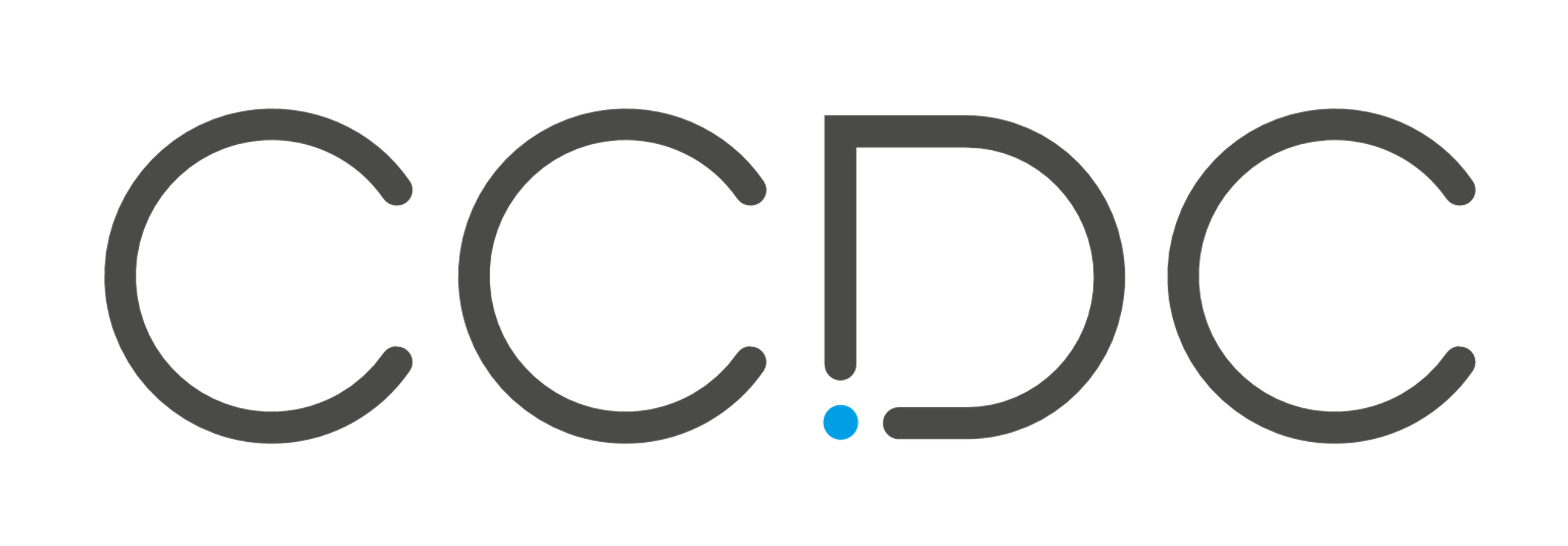 Patrick McCabe
Bender group members
Jason Cole
Ilenia Giangreco
Andreas Bender
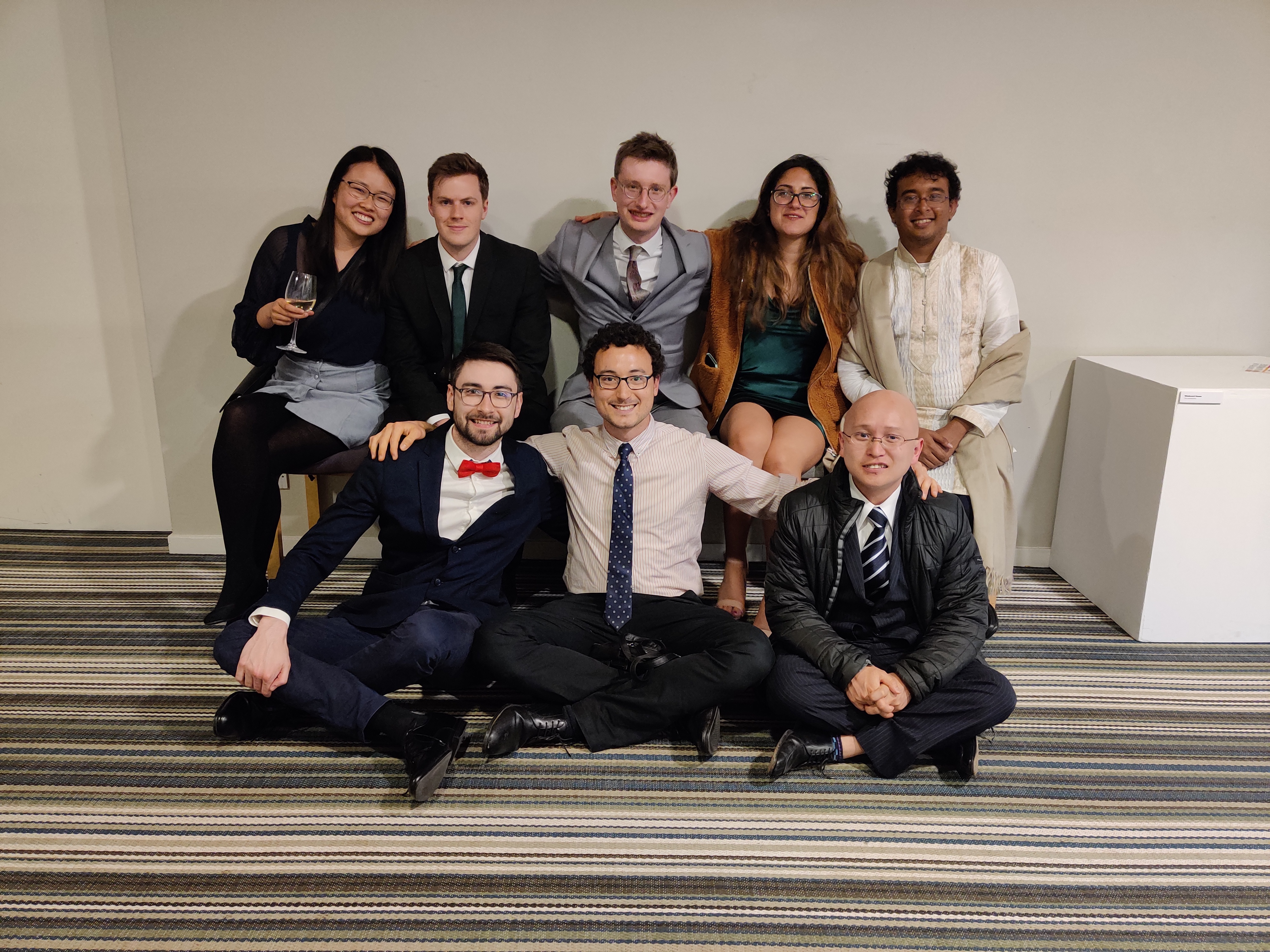 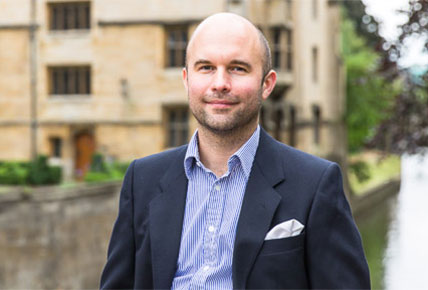 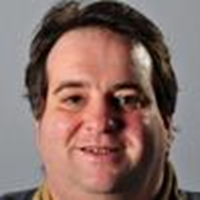 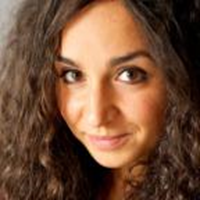 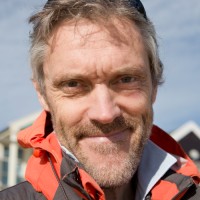 22
Extra slides
23
Insights to model interpretability
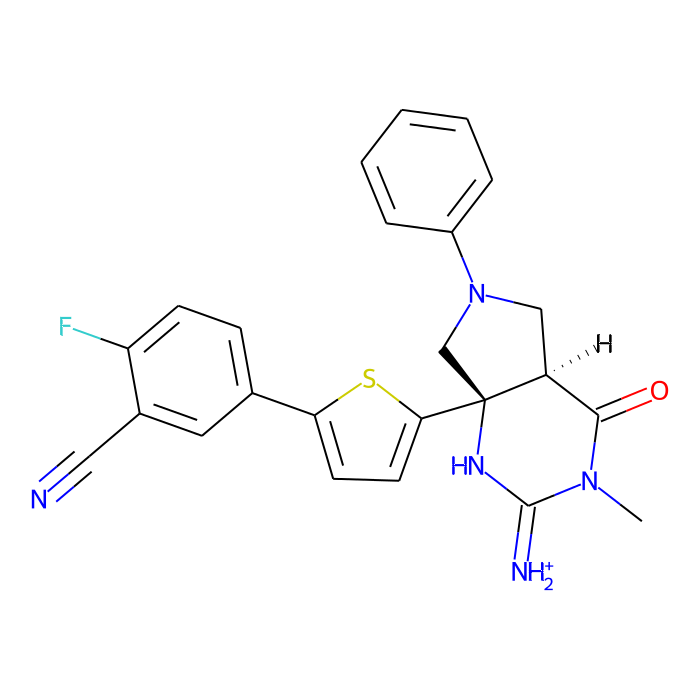 Negative contribution
Positive contribution
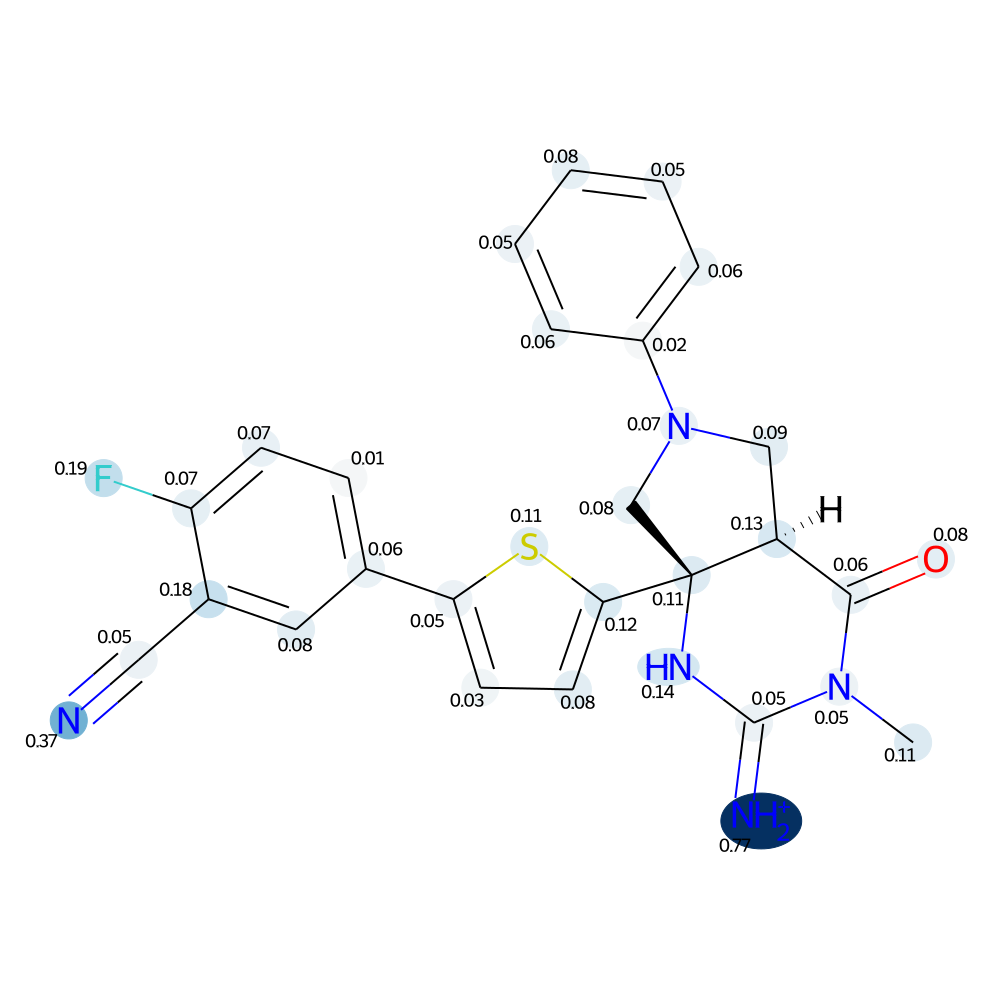 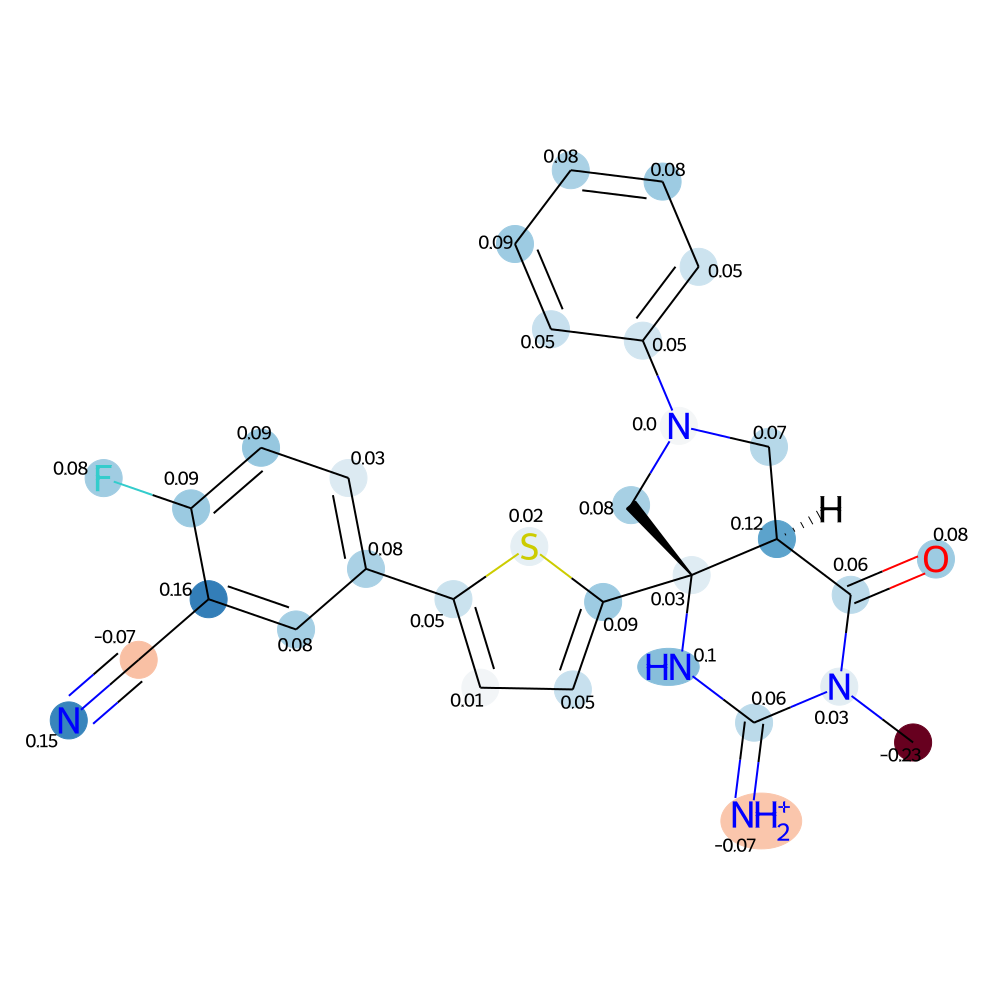 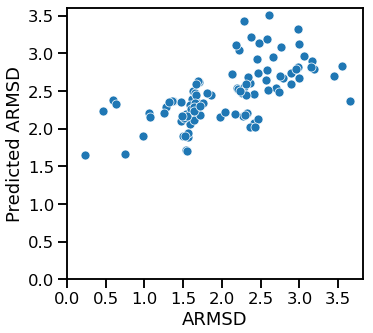 24
The most similar molecule in the training set show a similar pattern
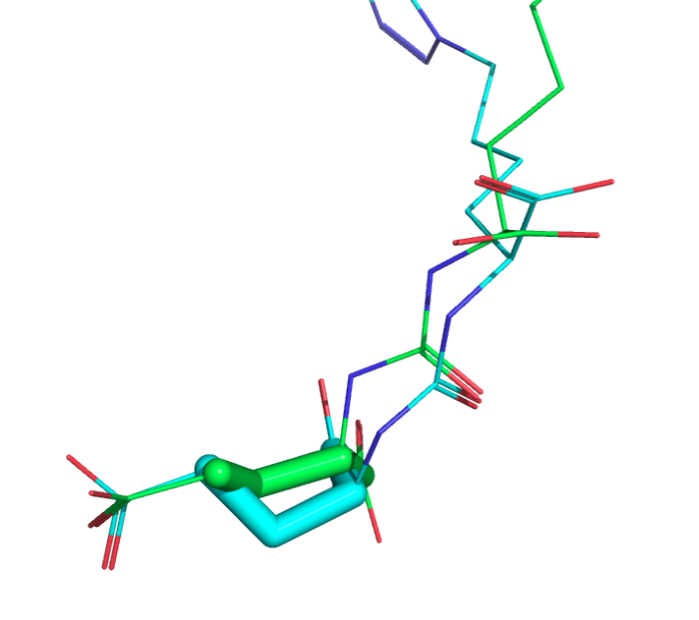 Test molecule
Conformation:
Bioactive: torsion = 60°
Generated: torsion = 180°
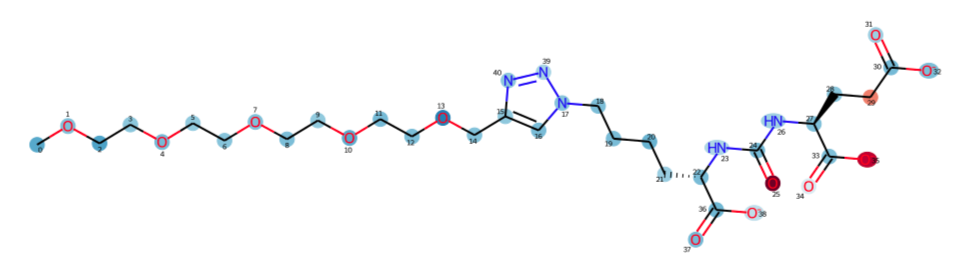 Atomic contribution:
Low value (min = -1)
High value (max = 0.05)
Same substructure
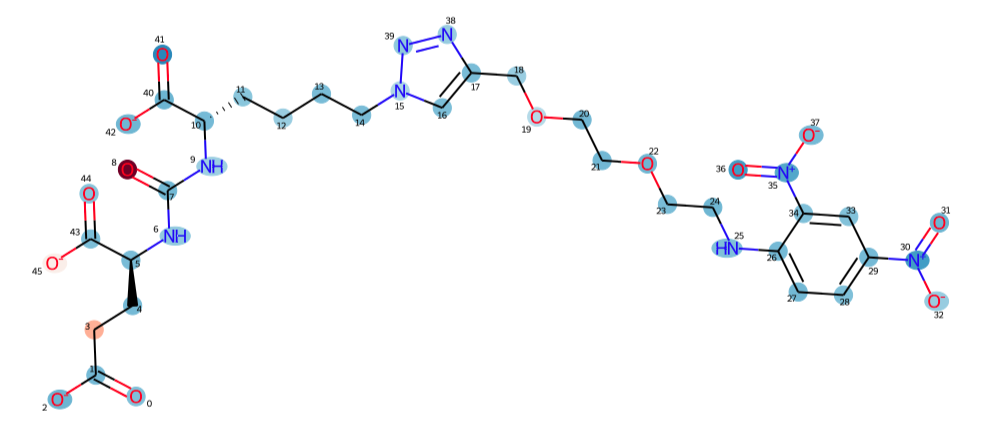 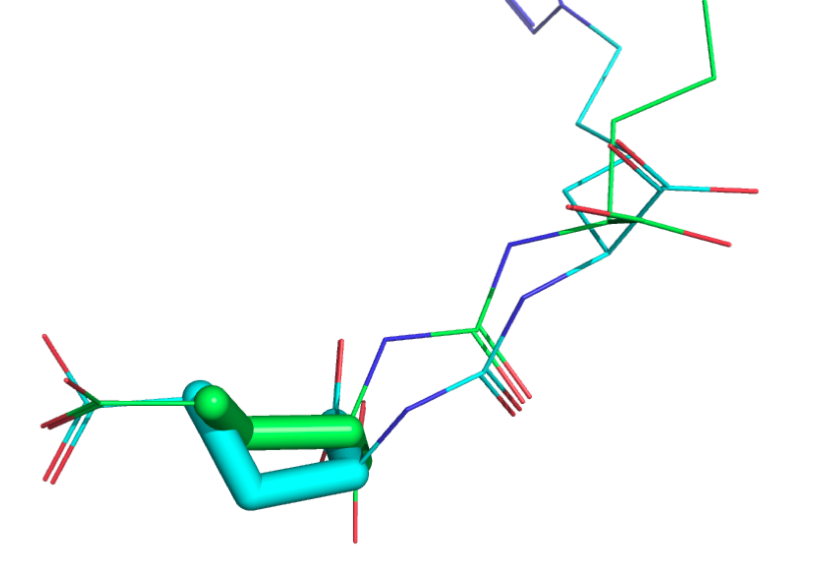 Closest train molecule
(Tanimoto similarity = 0.54)
25
Bioactive conformation diversity
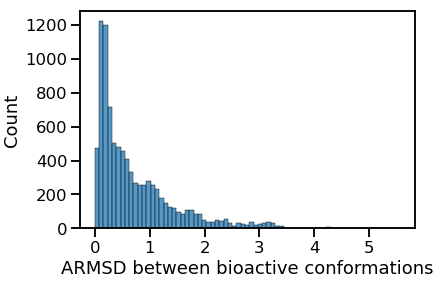 75%
25%
ARMSD regression performance on the random split is satisfactory
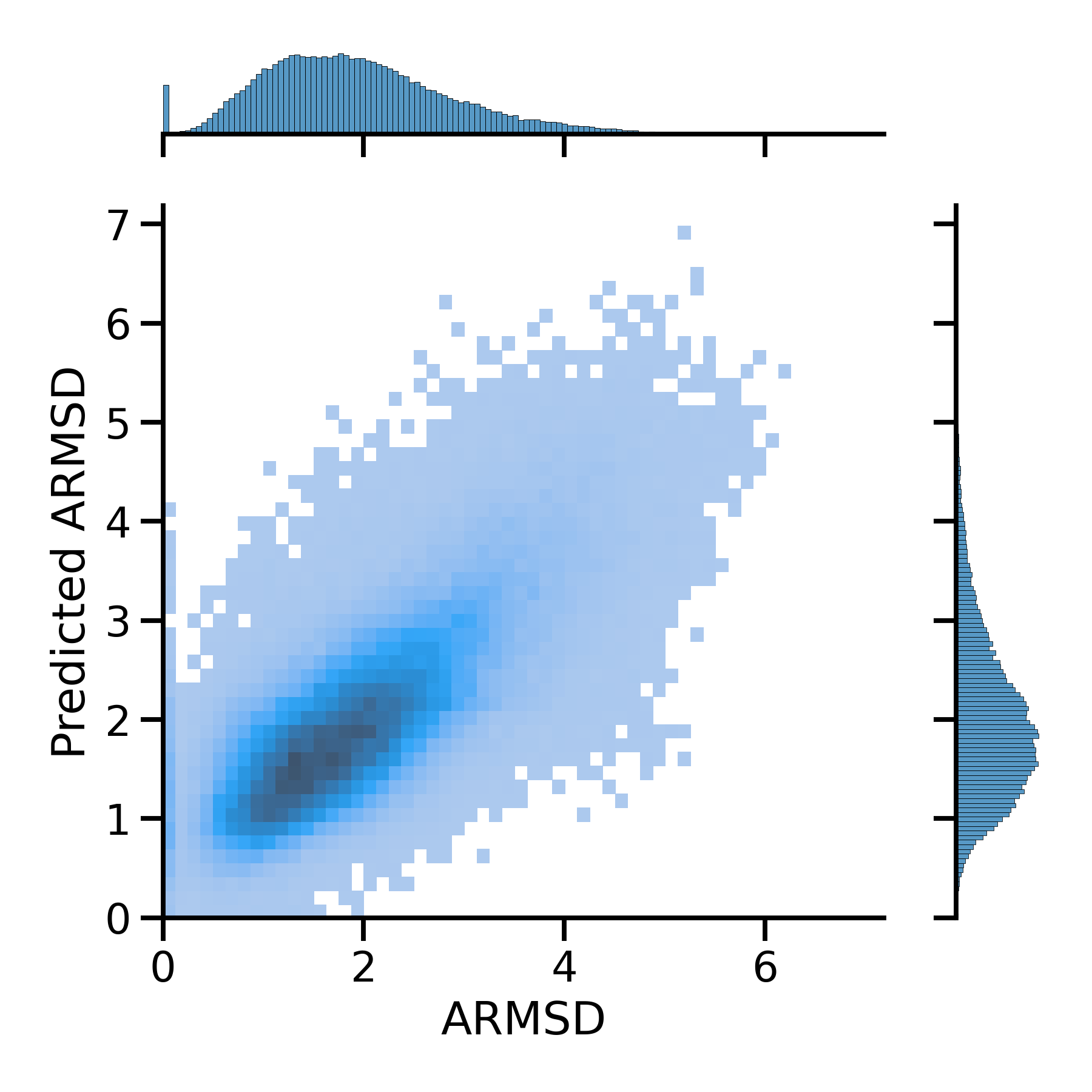 Baseline Molsize model: 

R2 = 0.43

Mean RMSE = 0.72
R2 = 0.53 ± 0.03

Mean RMSE = 0.65 ± 0.02
27
BioSchNet retrieves a higher rate of successful docking using a limited number of input conformations
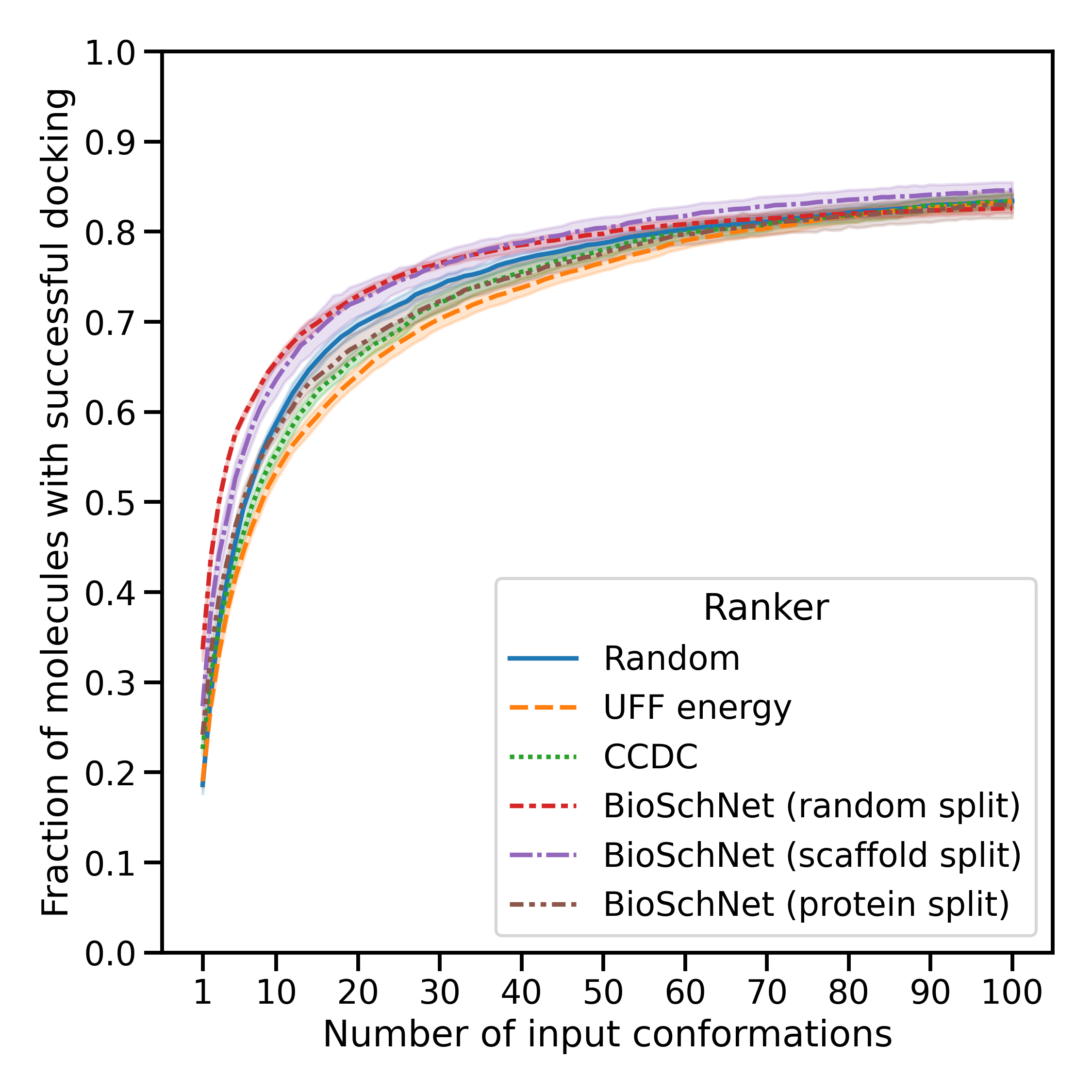 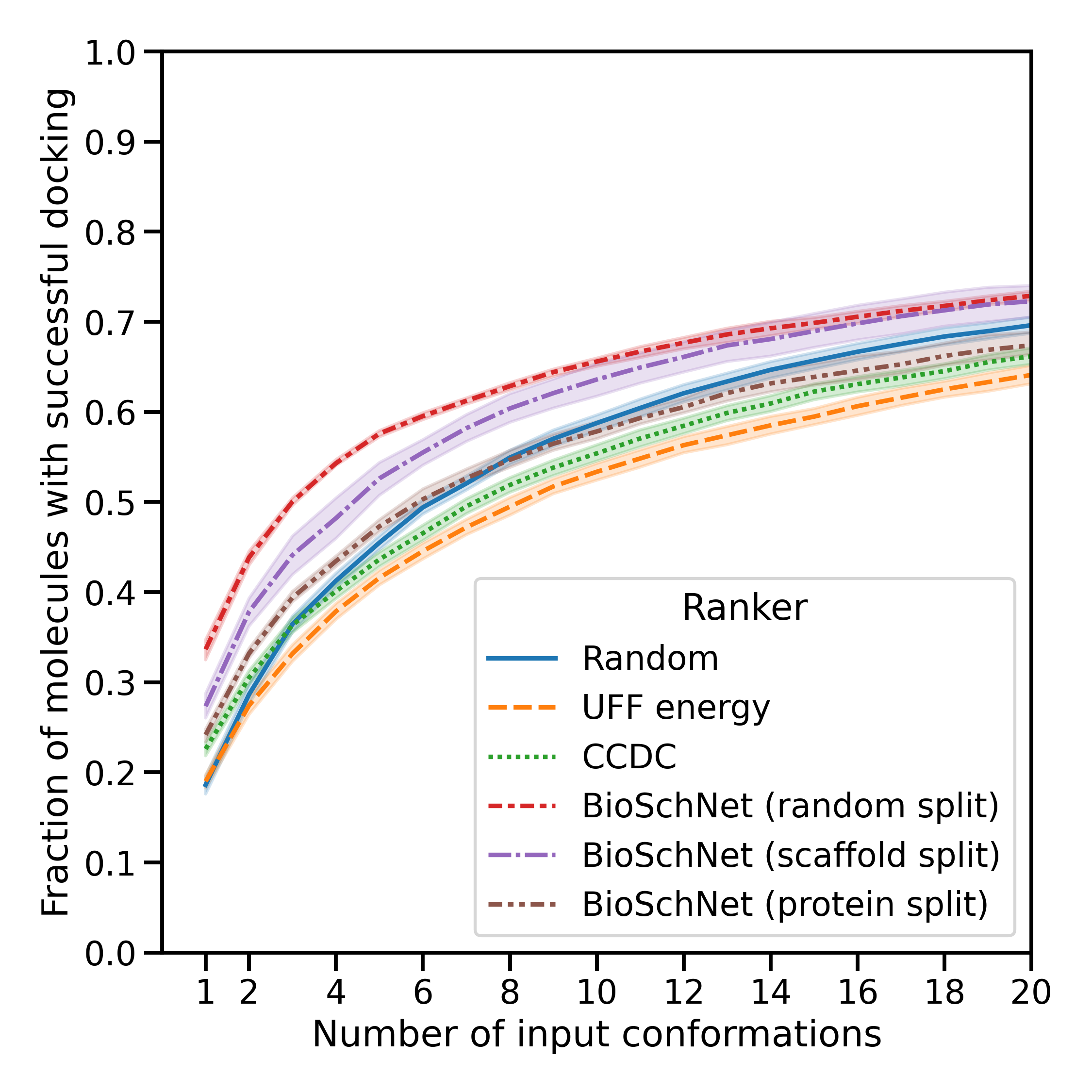 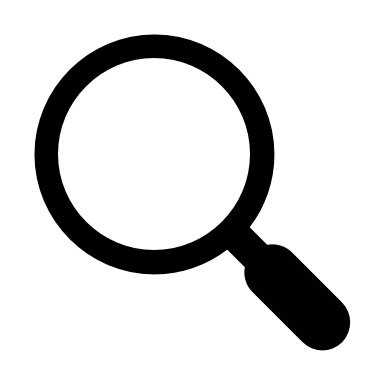 28
BioSchNet retrieves best poses at earlier ranks
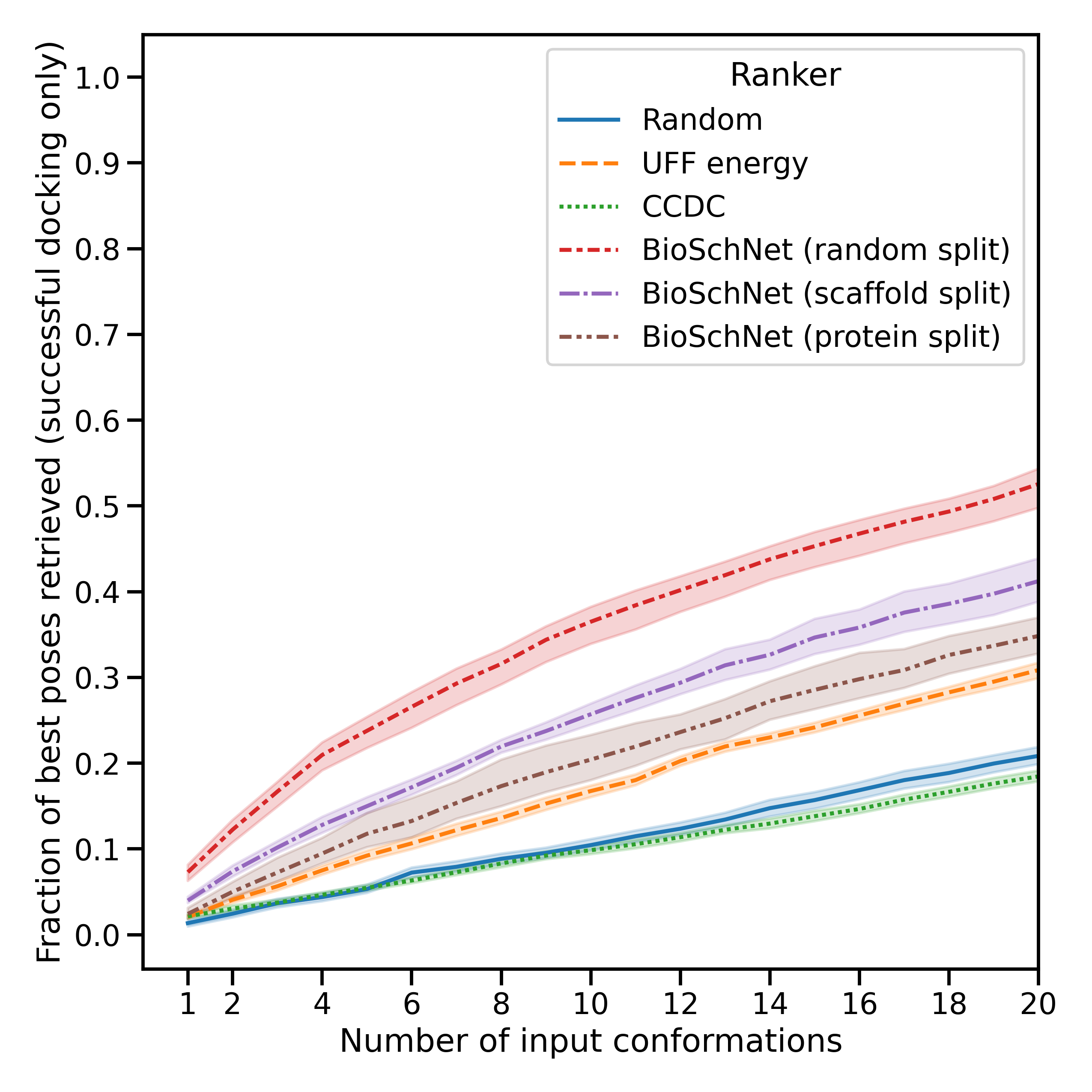 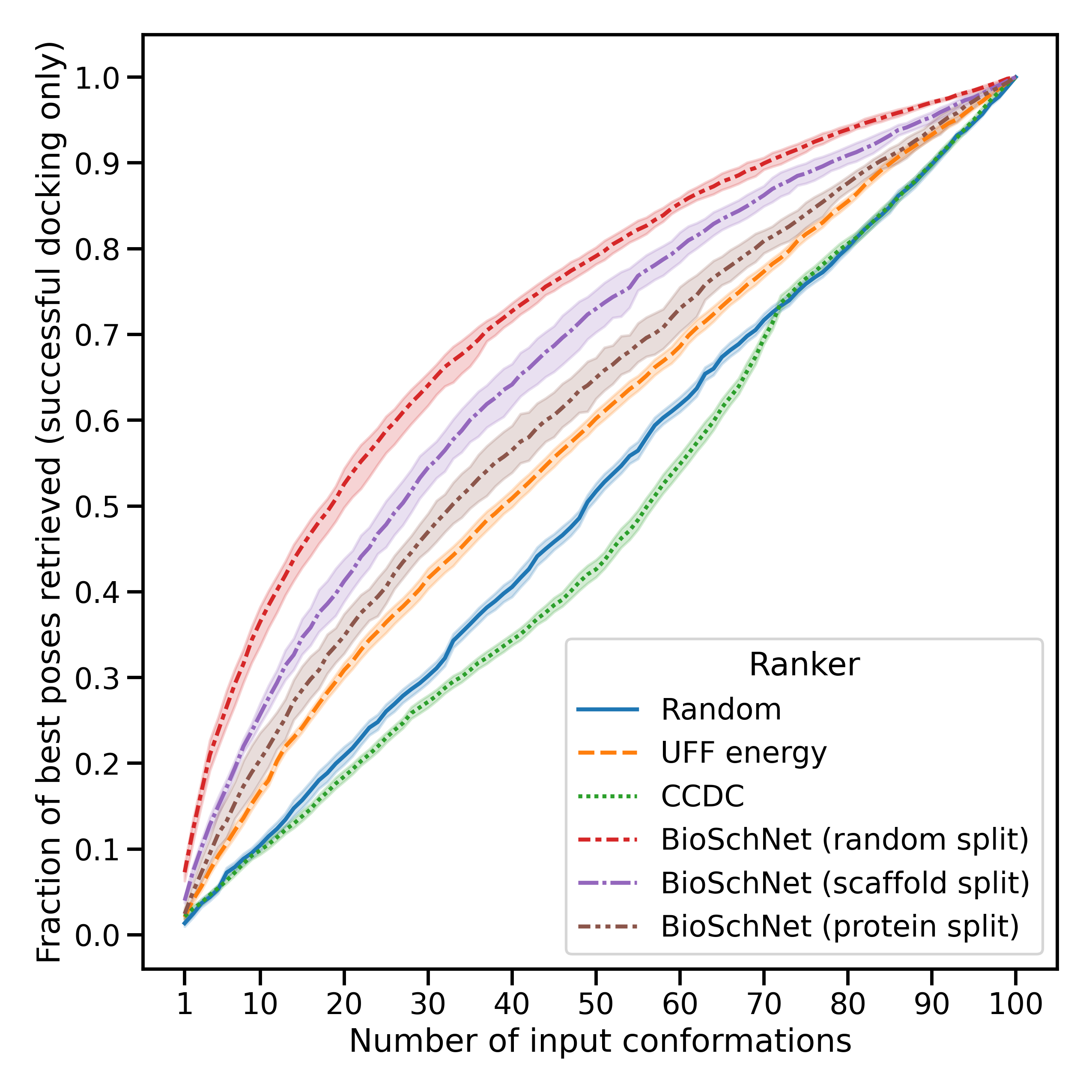 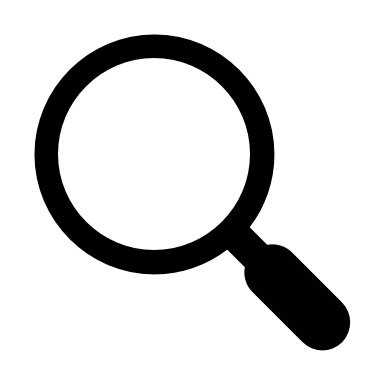 29
BioSchNet ranking retrieves bioactive-like conformations in early ranks
On molecules having 5% or less bioactive-like generated conformations
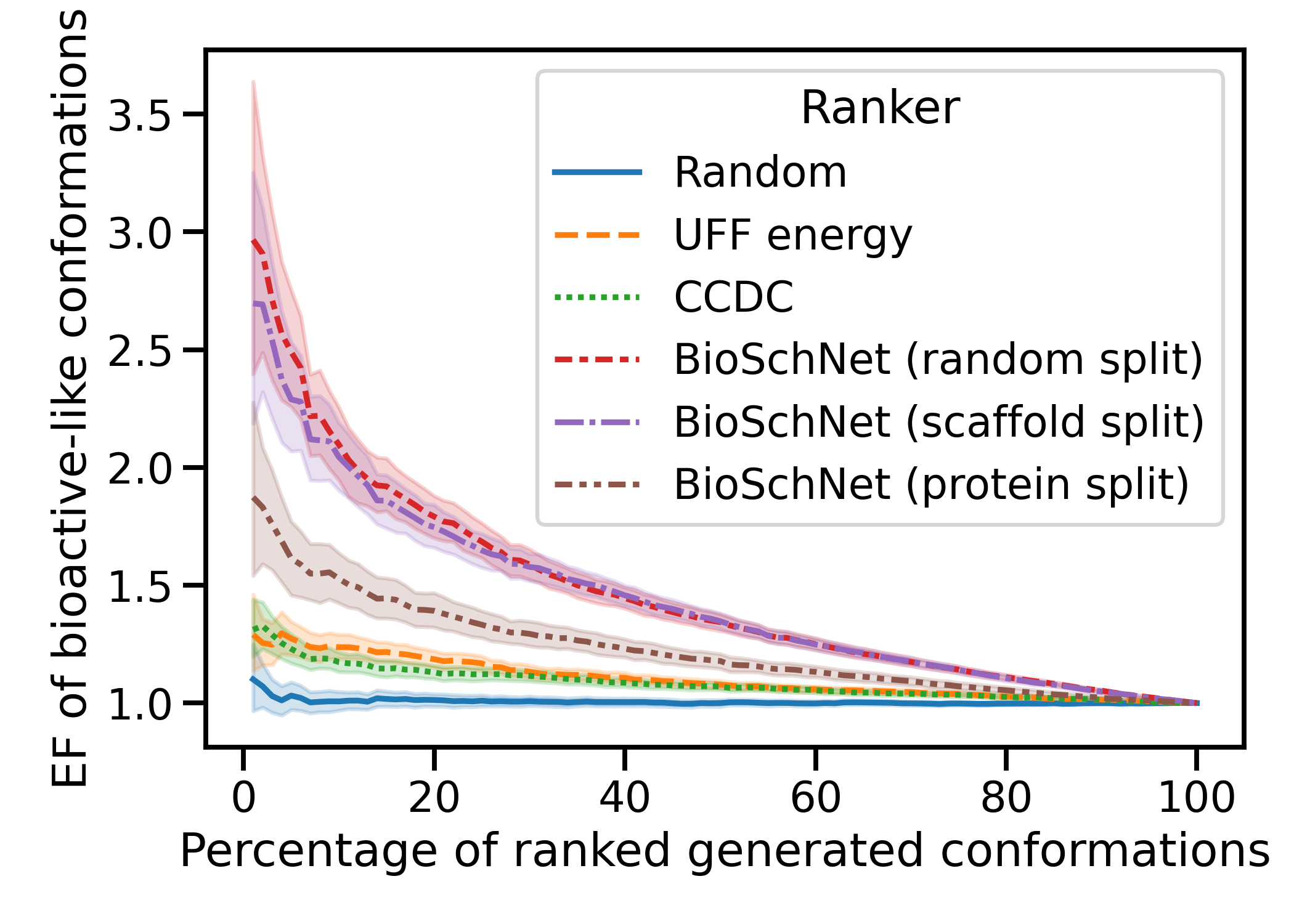 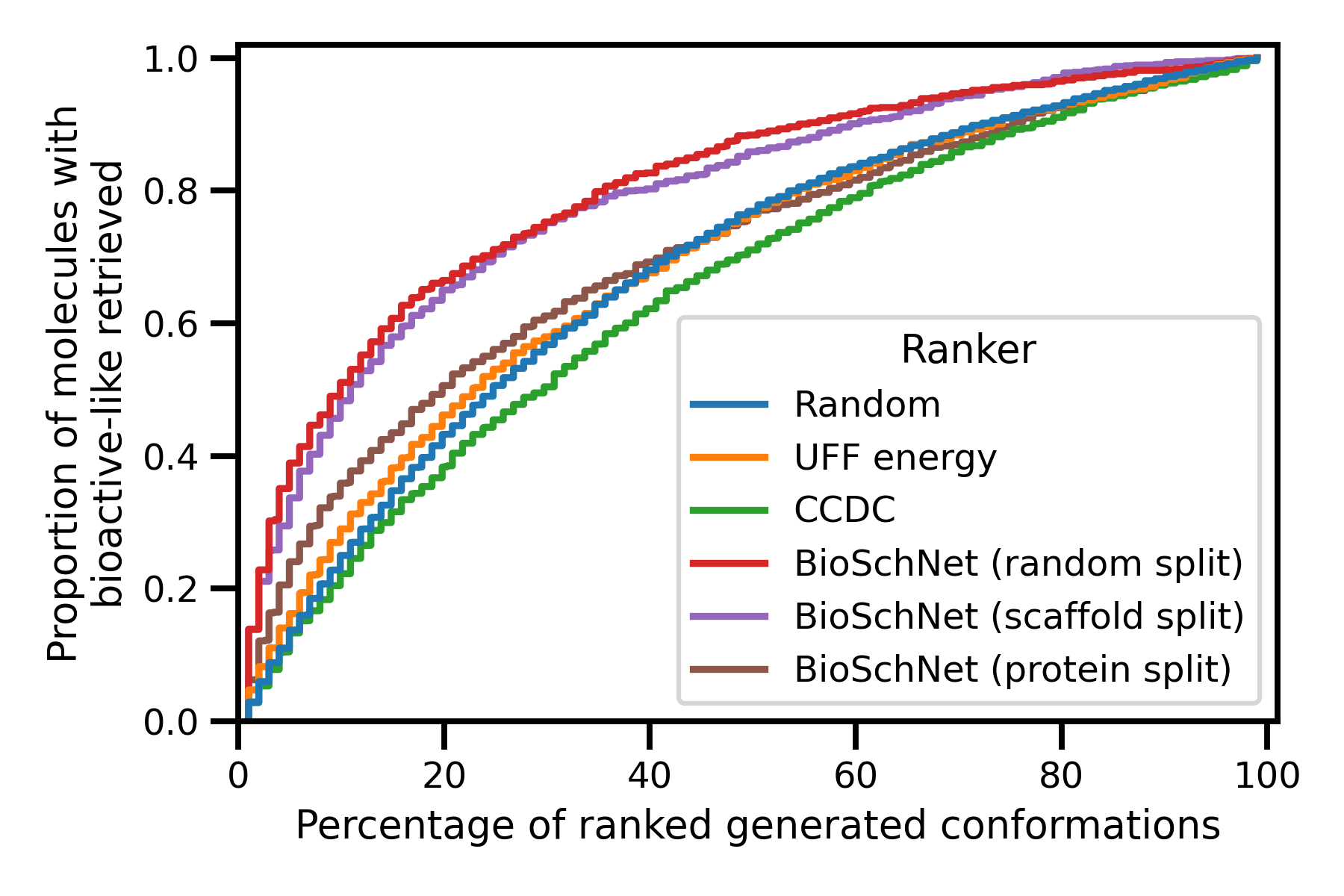 Median
Ranked first
30
BioSchNet surprisingly ranks bioactive conformations first for highly flexible molecules
Pearson coefficient = -0.202
31
BioSchNet ranking retrieves bioactive conformations in early ranks
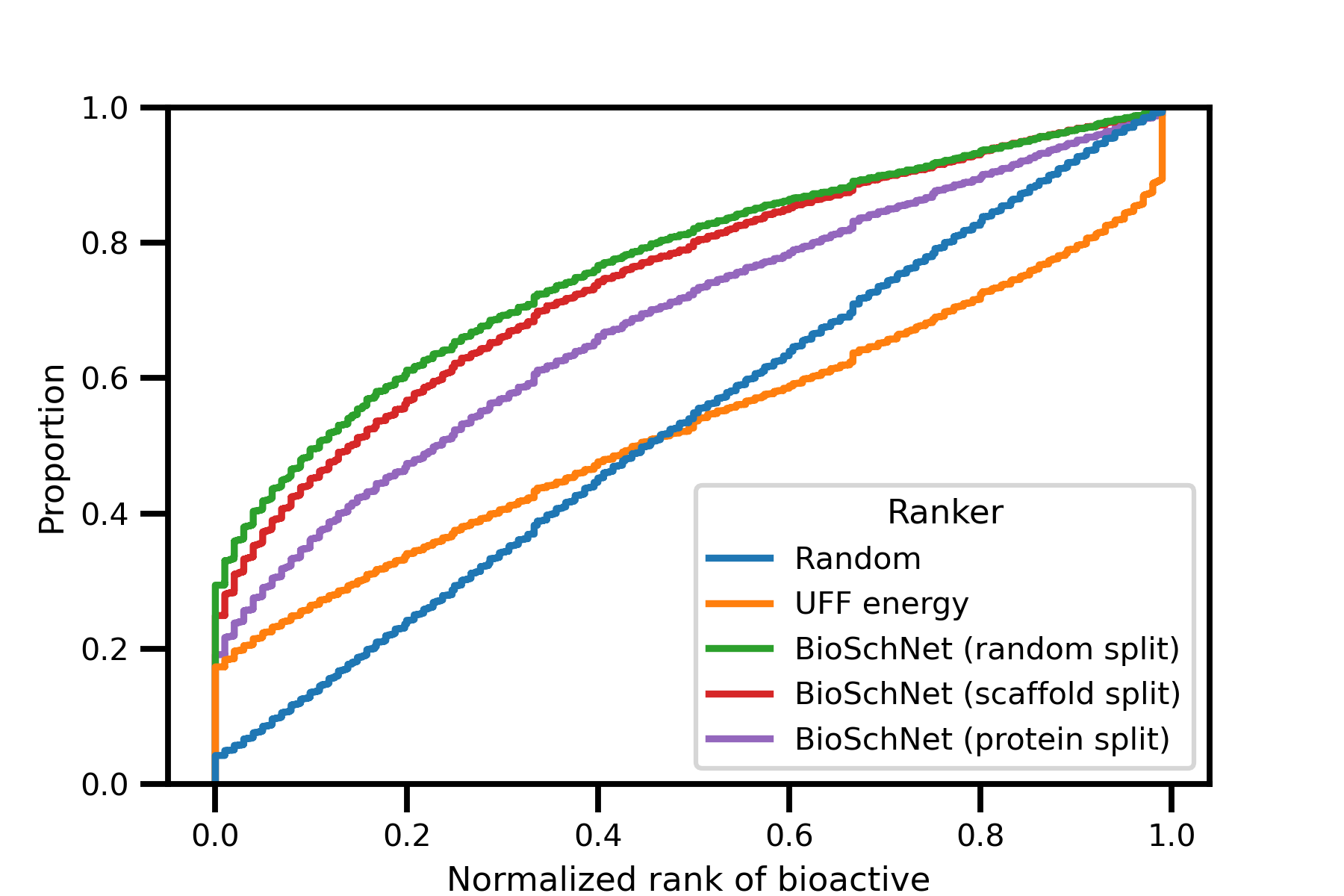 Median
Ranked first
32
[Speaker Notes: Best baseline is the UFF energy with 18% bioactive conformations ranked first and a median normalized rank of 0.43]
Perspectives
Docking
Pre-processing
Can a subset of topN conformation ranked by the model give better results (wrt time, docking power or virtual screening) at rigid-ligand docking?
Post-processing
Can a subset of topN poses ranked by the model give poses closer to the real pose ? (Docking power)
Is the top docking score from this subset able to give better results for virtual screening ?
Custom scoring function
Pharmacophore searching
Among a set of generated conformations, are the topN conformations ranked by the model more likely to find the bioactive pharmacophore (for a given molecule, or a given structure/target-based pharmacophore)?
Conformation generation
Can we use the model to bias the generation of conformation toward bioactive conformations ?